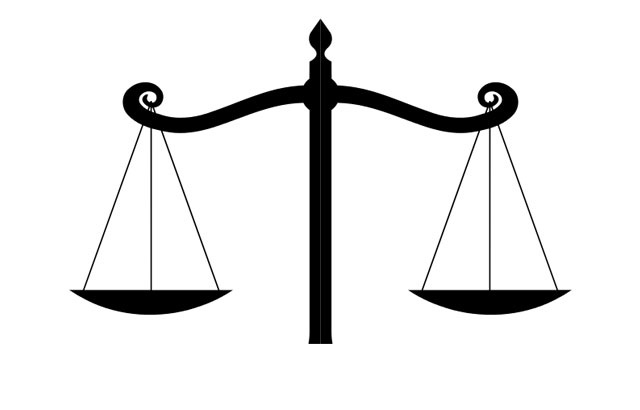 ADALET PSİKOLOJİSİ
2024-2025 YILI GÜZ DÖNEMİ 
1. Ders
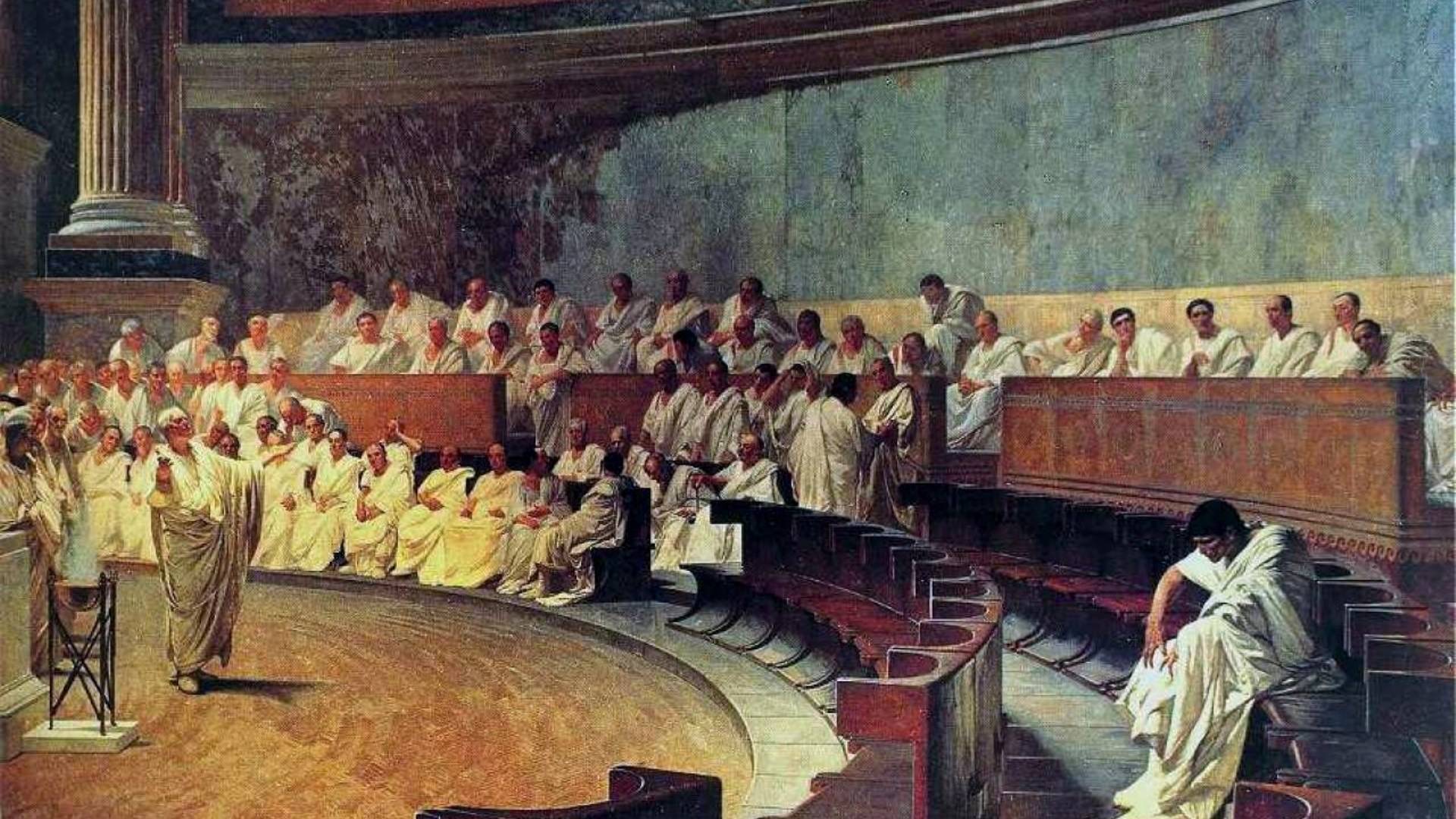 justitia est fundamentum regnorum
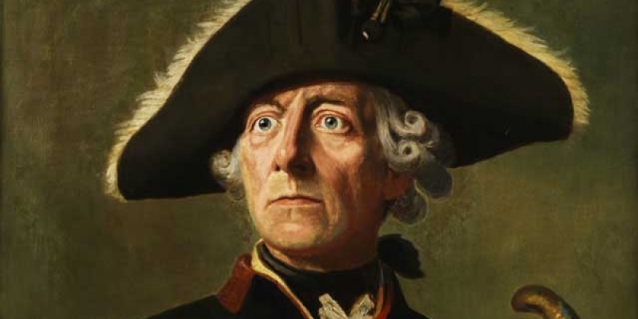 II. Frederick oldukça ilginç bir insanmış. Hatta öyle ilginçmiş ki daha tahta gelmeden önce babası I. Frederick’in tepkisini fazlasıyla çekmeyi başarmış. Çünkü II. Frederick, şimdiye kadarki kralların aksine sporla ilgilenmeyen, avdan ve askerlikten hoşlanmayan bir insanmış. Üstüne bir de yakın arkadaşı olan Bach’tan flüt dersleri alması sarayda alay konusu olmasına ve babasının bir gün sinirlenip II. Frederick’in üzerine yürüyüp öfkeyle kılıcını çekmesine sebep olmuş.

	1740 yılında babasının ölümü üzerine Alman tahtına oturan II. Friedrich' in ilk icraatlarından biri ülkede işkenceyi yasaklamak olmuş. Düşünce özgürlüğünün önemini dile getiren 28 yaşındaki kral, basın üzerindeki sansürü de kaldırmış. Almanya'yı Almanya yapan "Büyük Friedrich" olarak tarihe geçecek olan Avrupa'nın bu en aydın kralı, hastalığa yol açtığına inanılan patatesi yemeyen halkının bu inancını kırarak, onlara patates yemeyi öğretmiş. Bu nedenle, günümüzde de II. Friedrich' in mezarını ziyaret eden Almanlar, çiçek demeti yerine, yanlarında getirdikleri patatesleri kralın mezarına bırakırlar.
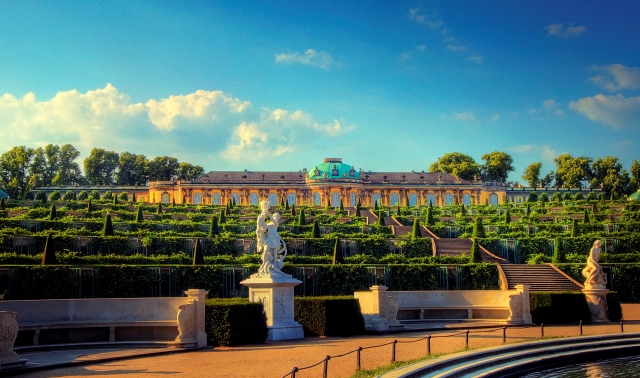 Kral Frederic  bir tepede gördüğü muhteşem manzaralı bir alanı saray yapmak için kendisine ister. Fakat orada bir değirmen vardır. Eski bir değirmen. Kralın askerleri hemen değirmenciye bu durumu bildirirler. Değirmenci :
– Satılık değildir. der
Satmamakta ısrarlıdır. Değirmenci benim satılık malım yok der inatçı ve aksidir. Askerleri kovalar. Kral yanına çağırtır.
Kral Frederic :
– Galiba askerlerim doğru aktaramamışlar. Ben bulunduğunuz alana saray yaptırmak istiyorum. Kaç paradır değeri?
Değirmenci:
– Ben değirmenimi satmıyorum. Burası bana babamdan hatıra. babama da dedemden hatıra. Bahçesinde ikisinin de mezarı var. ben de öldüğümde oğluma bırakacağım.
	Etraftaki askerler tedirgin bir şekilde değirmencinin kafayı yediğini düşünür. Korku dolu salonun içinde korkusuz tek kişi değirmenci olsa gerek. Kralı bu tavrıyla daha da sinirlendirmiştir.
Kral Frederic:
– Delirdin mi sen. sana vereceğim parayla onun gibi yüzlerce değirmen yaptırırsın!
Değirmenci:
– Siz de ülkenin her yerine yüzlerce saray yaptırabilirsiniz.
Kral Frederic :
– Be adam senin karşında koskoca kral var.! Bana karşı mı geliyorsun. Öyleyse zorla alırım!
Değirmenci:
-Hayır Alamazsınız!
Kral aldığı cevapla şaşkınlığını koruyamaz. Ne olduğunu anlamaya çalışırken Değirmenci devam eder:



“Alamazsınız Çünkü Berlin’de Hakimler Var!”
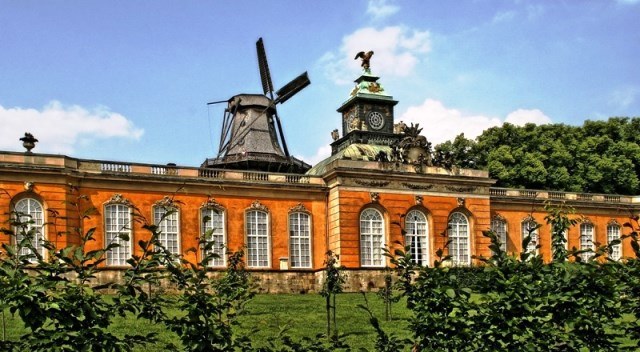 Değirmencinin bu sözü Kralın çok hoşuna gider. Adalete hakimlere olan güveni anlar bu sözde. öyle ki Kral da olsa adalet var bu ülkede diye düşünüldüğünü görmek onu mutlu eder.

Sonuç olarak Değirmen yerinde kalmış hemen yanına sarayı yaptırmıştır.
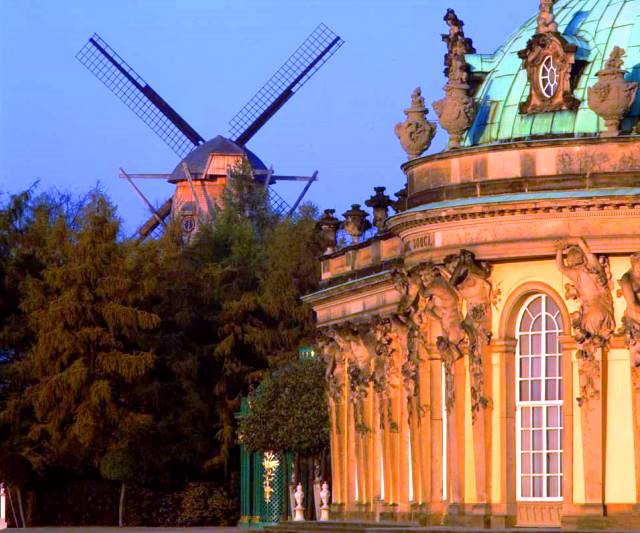 Potsdam'da Sansosi Sarayı. Saray ve değirmen yan yana. Adalet, bir kral ile bir değirmenciyi komşu yapmayı başarmıştır Almanya’da…Sabahları II. Frederick arka bahçeye çıktığında değirmenci sesleniyor;- Kralım , ekmek yaptım göndereyim mi?II. Frederick diyor ki;- Adalet her sabah bana, sıcak bir ekmek kokusuyla gelirdi.
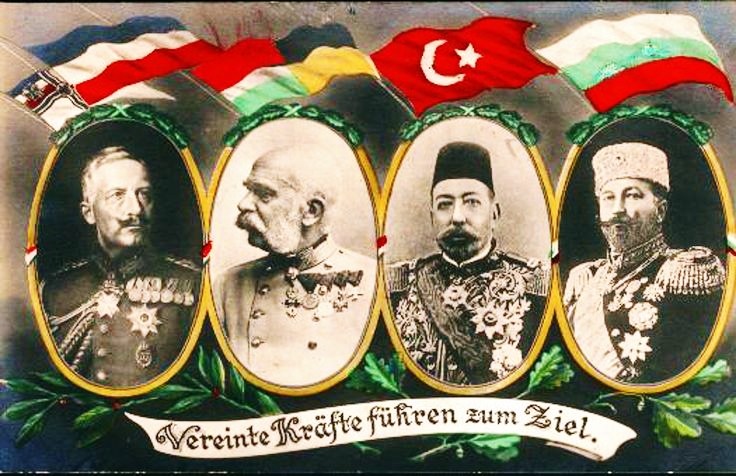 Türk – Alman ittifakını gösteren bir kartpostal
31 Aralık 1917. Berlin'de bir otelde yılbaşı kutlamaları yapılacak, Osmanlı İmparatorluk heyeti var orada. Aralarından genç bir subay bu öyküyü anlatıyor ve:


«Haydi, Potsdam çok yakın! Gidip adaletin simgesi olan o değirmen ve sarayı yan yana görelim.»	
	

	…Kimse gelmiyor ve o öyküyü anlatan genç subay tek başına kalkıp gidiyor. Herkes yılbaşı kutlarken o gidip adaletin simgesini izliyor uzun uzun…
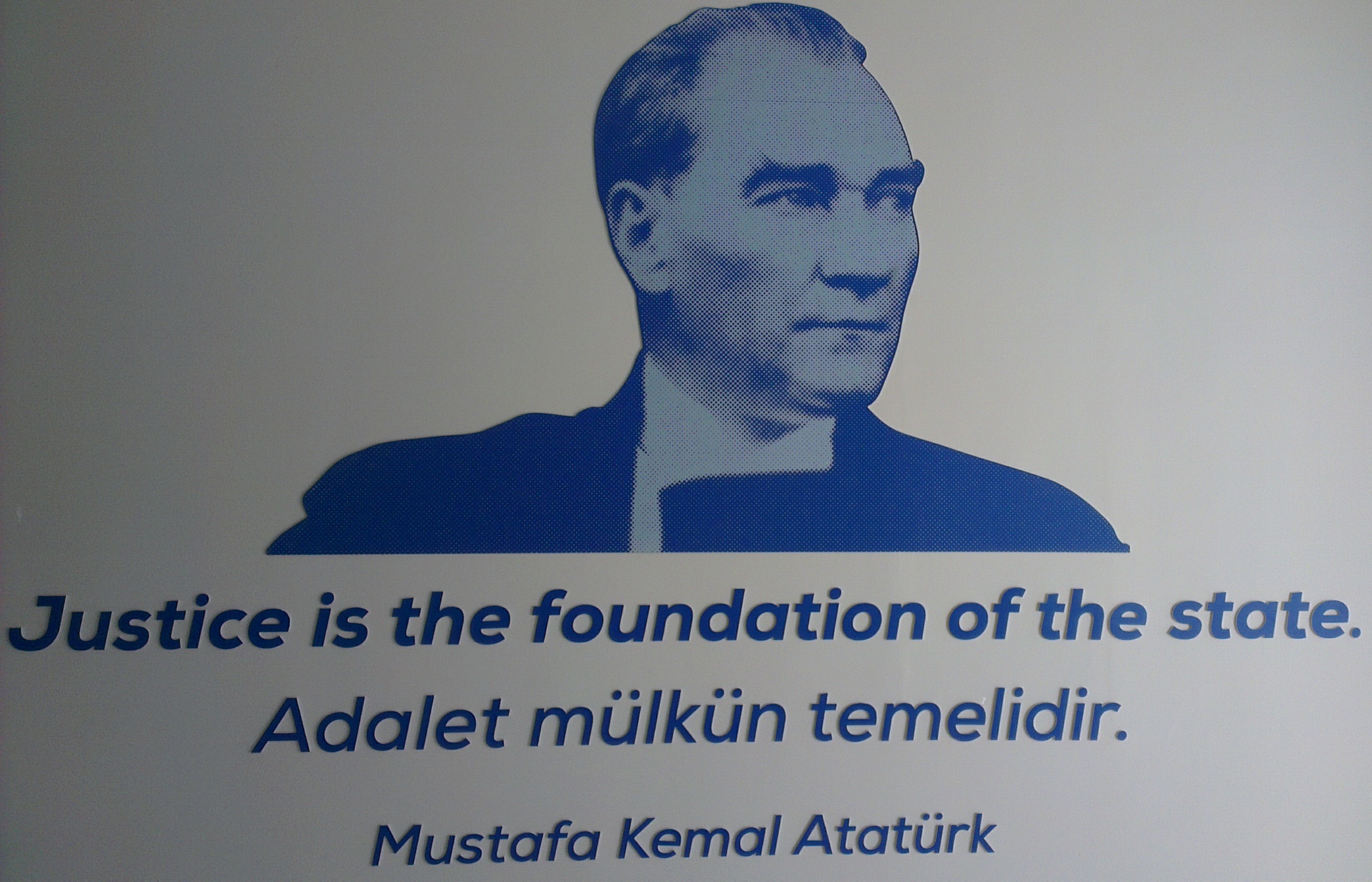 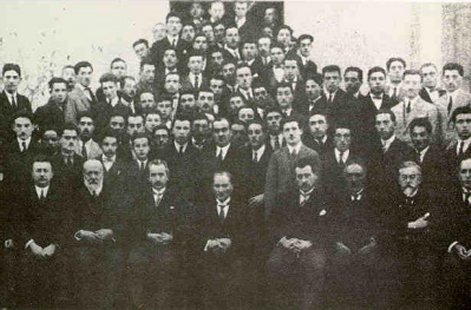 Cumhuriyetin yaptırımı olacak bu büyük kurumun açılışında duyduğum mutluluğu hiçbir girişimde duymadım ve bunu açığa vurmakla ve belirtmekle hoşnutum.

Ankara Hukuk Mektebi Açılışı, 5 Kasım 1925
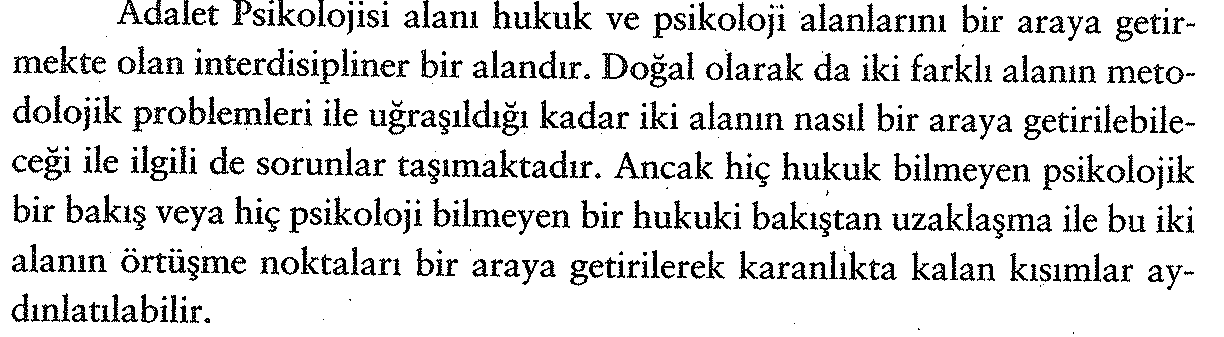 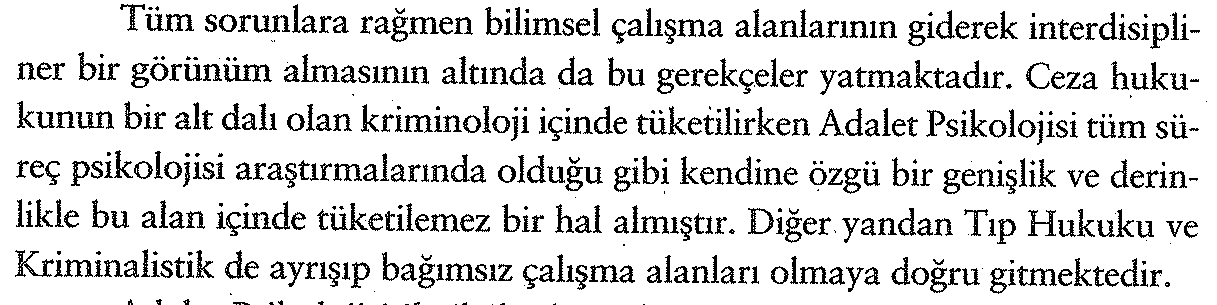 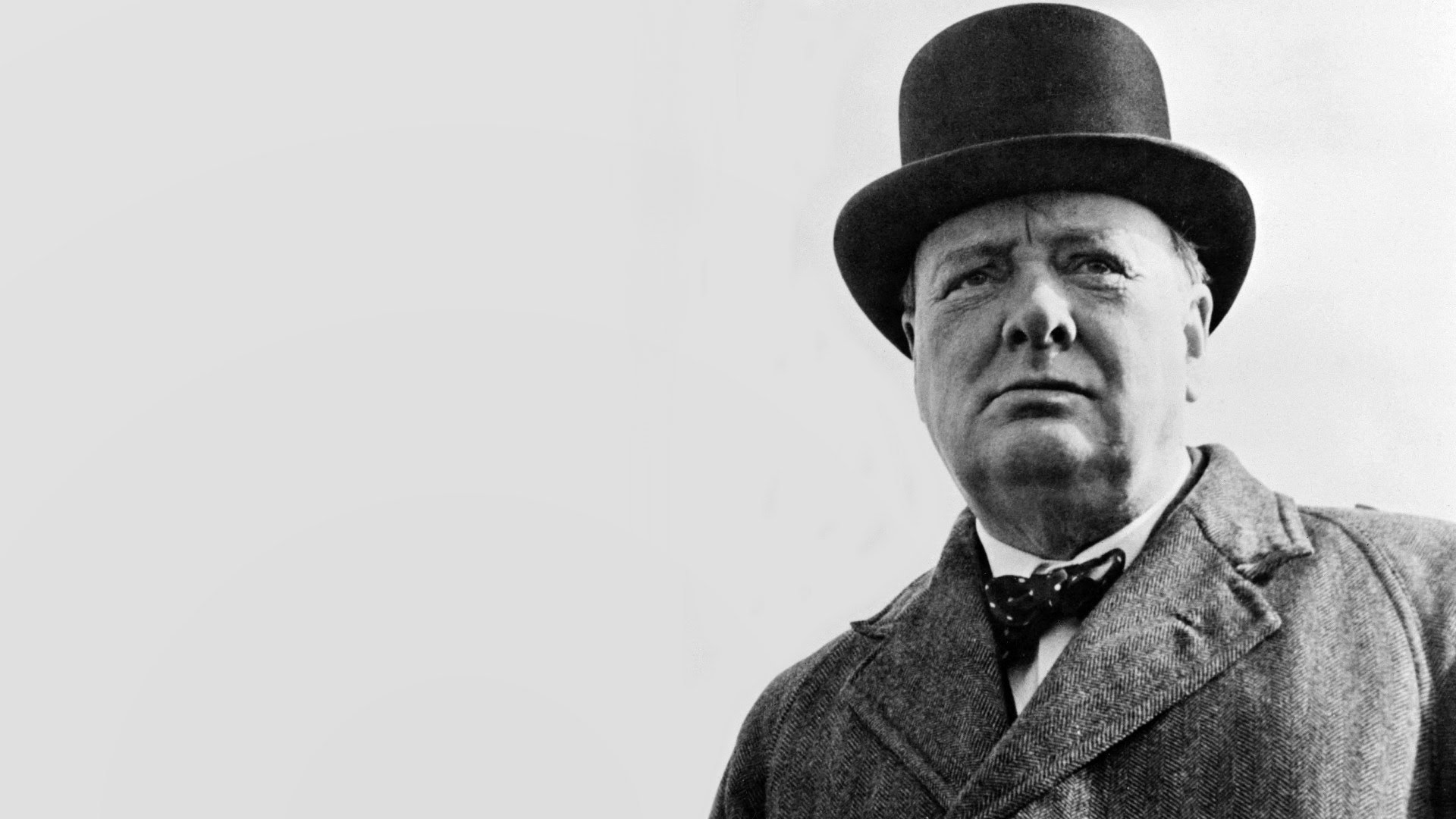 Ben doktoruma ne ücret ödüyorsam, avukatıma bunun iki katını öderim. Çünkü; doktoruma ne anlatırsam anlatayım, doktor bana bir reçete yazar ve gider. Ağrıyı, sızıyı, acıyı ben tek başıma çekerim. 

Oysa avukatıma ne anlatırsam anlatayım ben onun yanından rahatlamış bir şekilde çıkarken, tüm anlattığım dert, tasa ve kasvet, artık onun derdi haline gelir. 

Winston Churchill
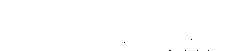 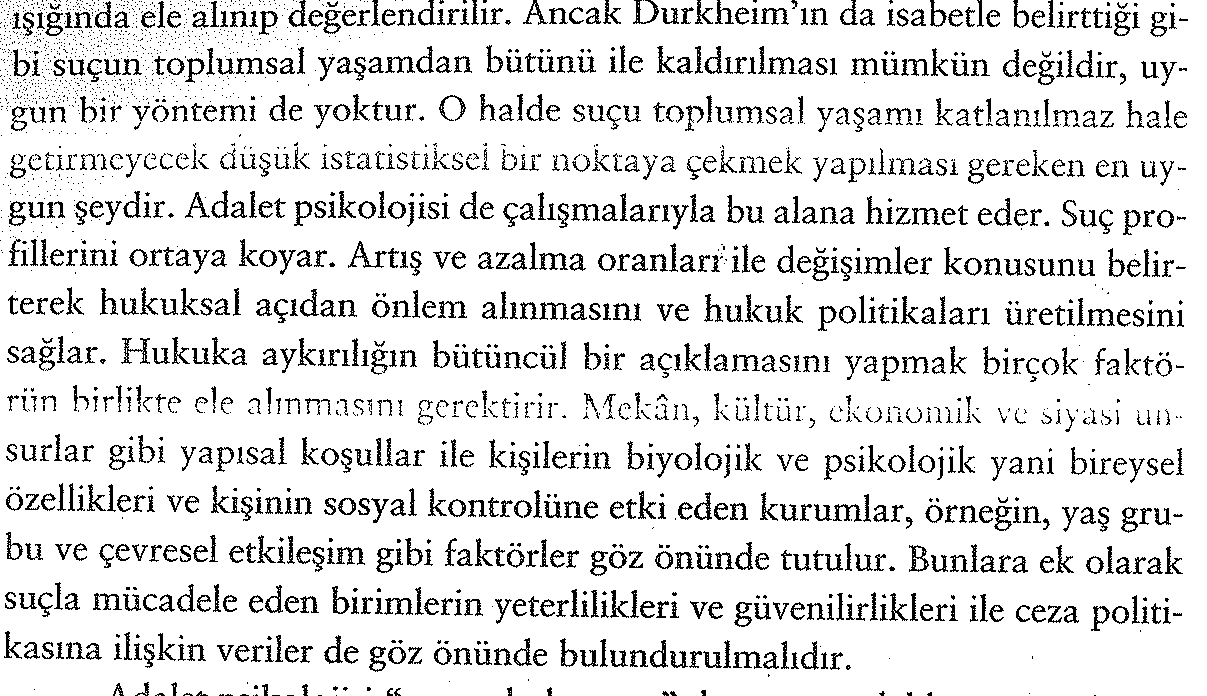 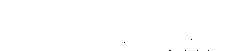 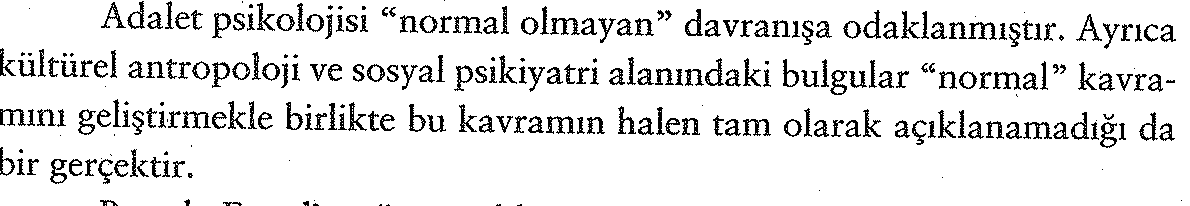 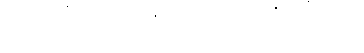 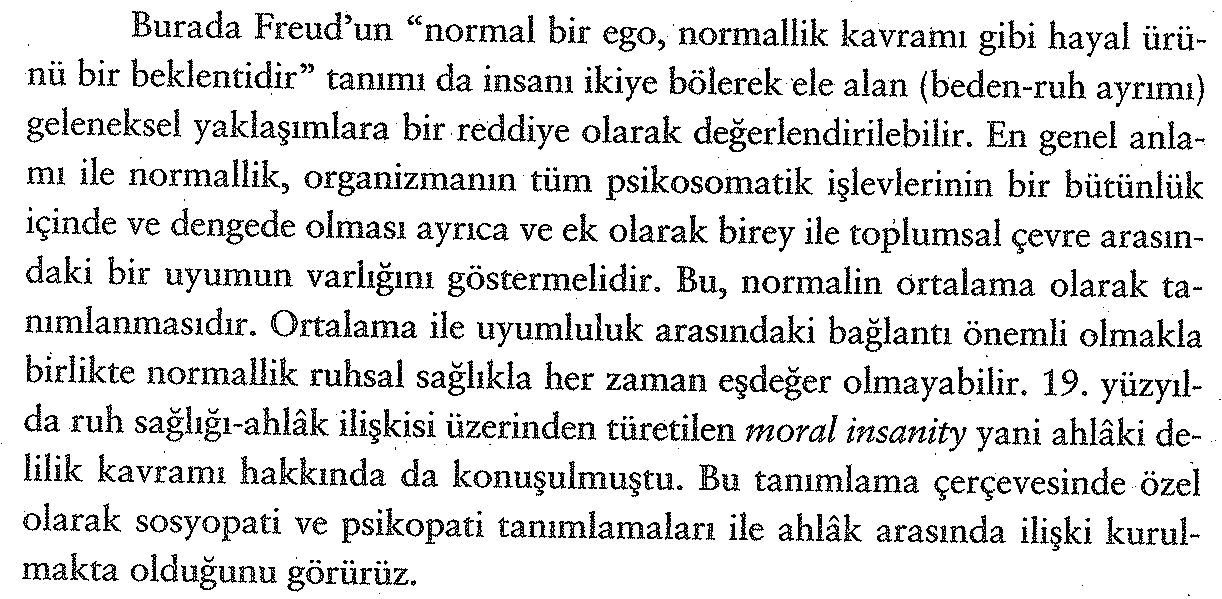 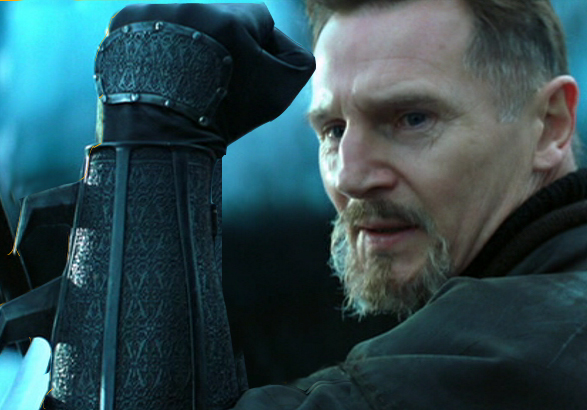 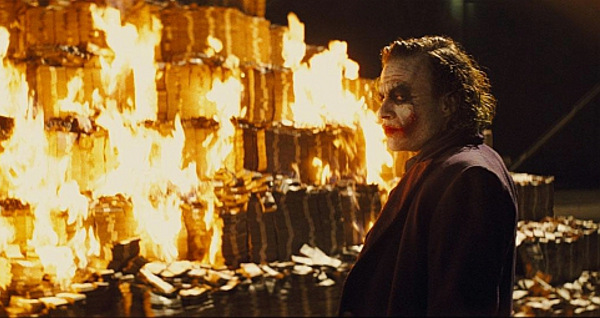 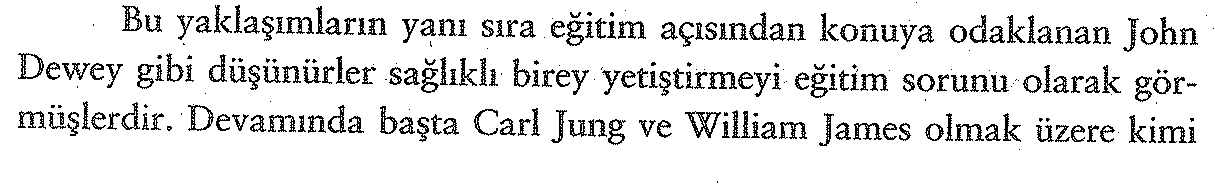 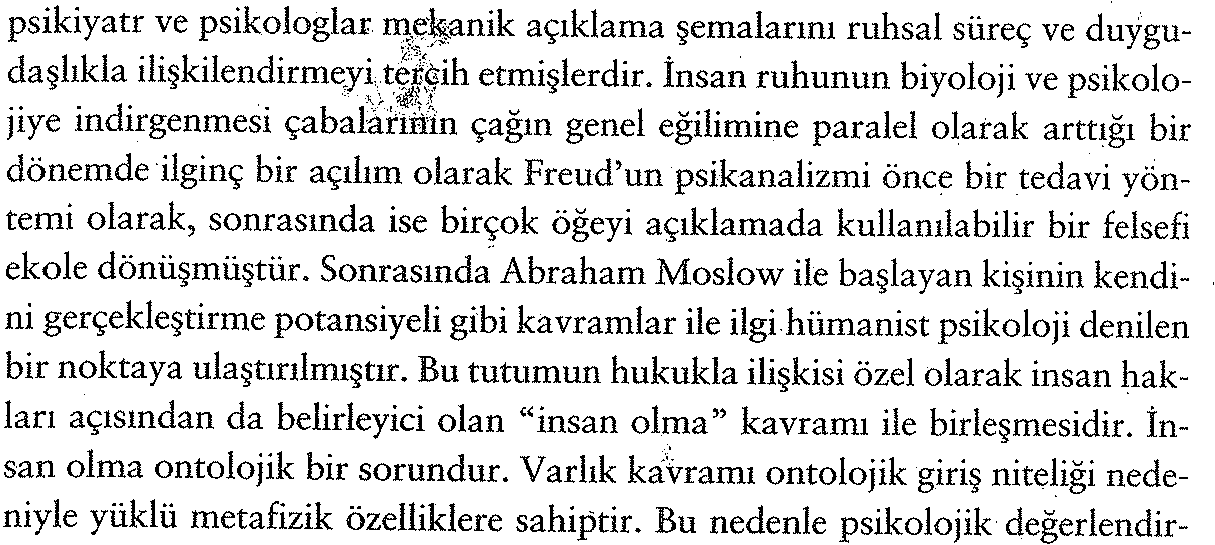 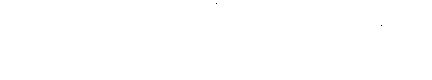 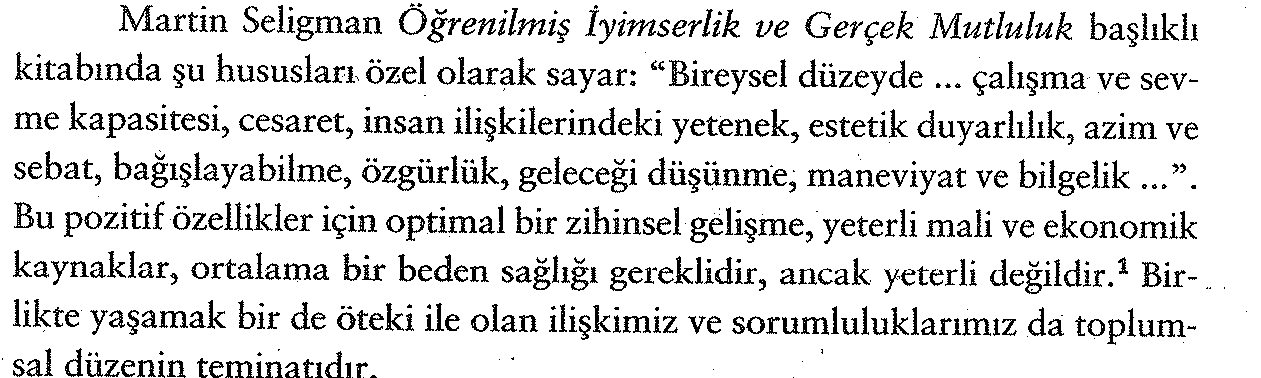 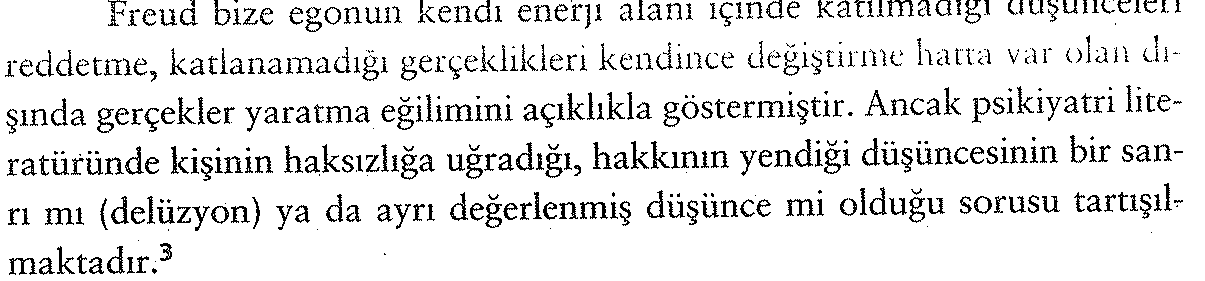 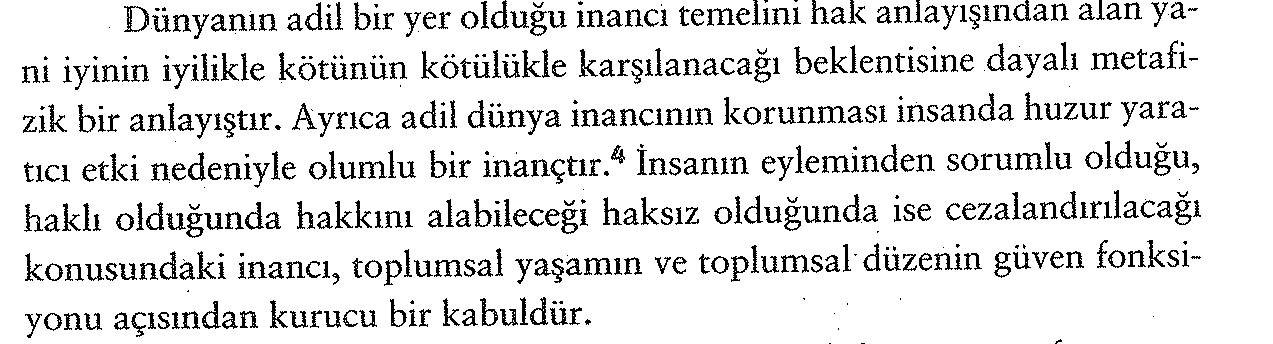 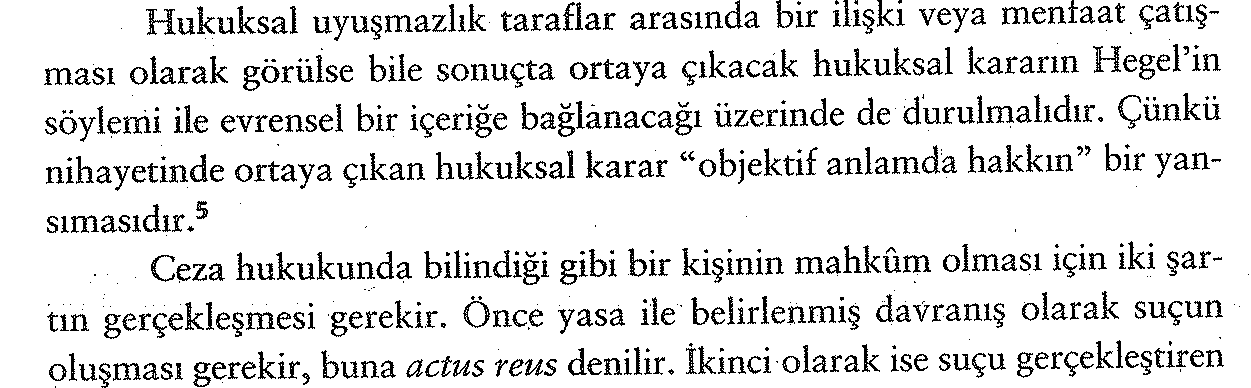 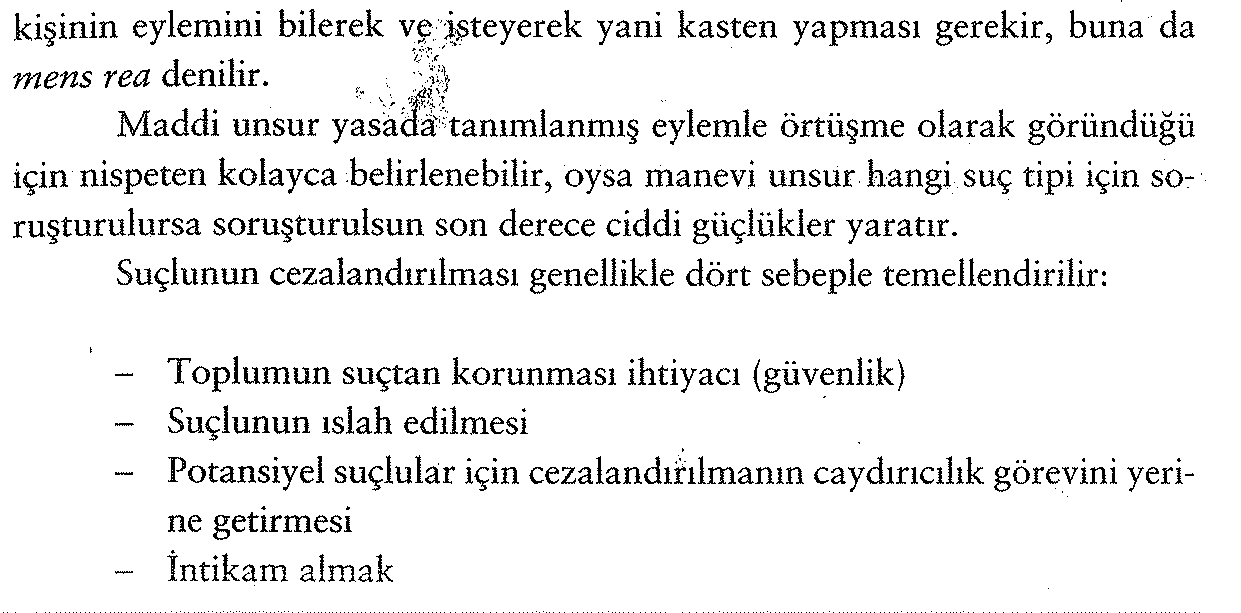 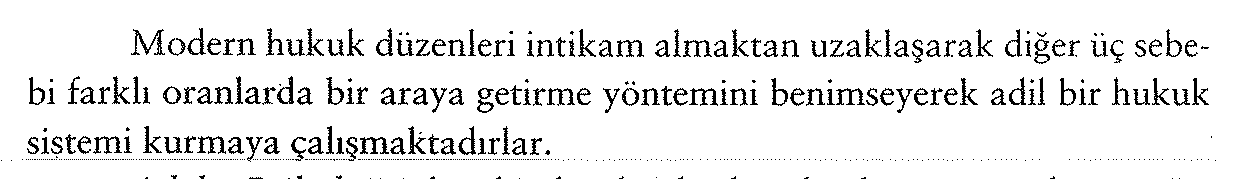 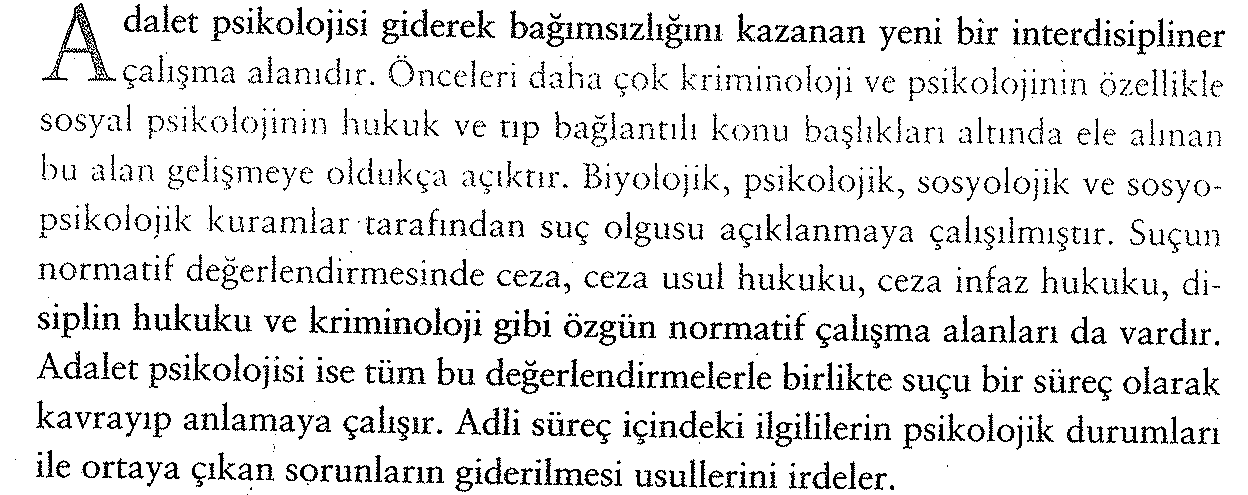 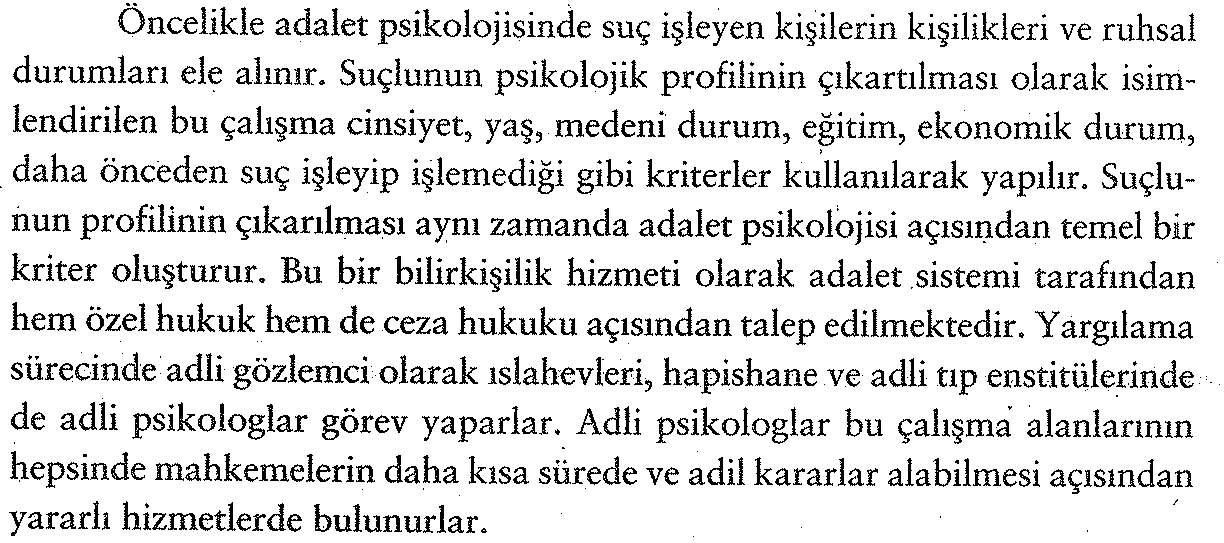 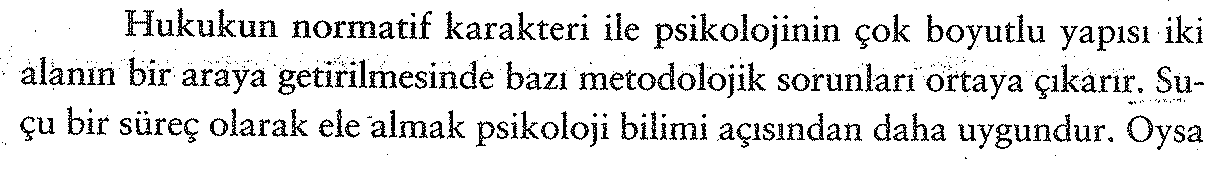 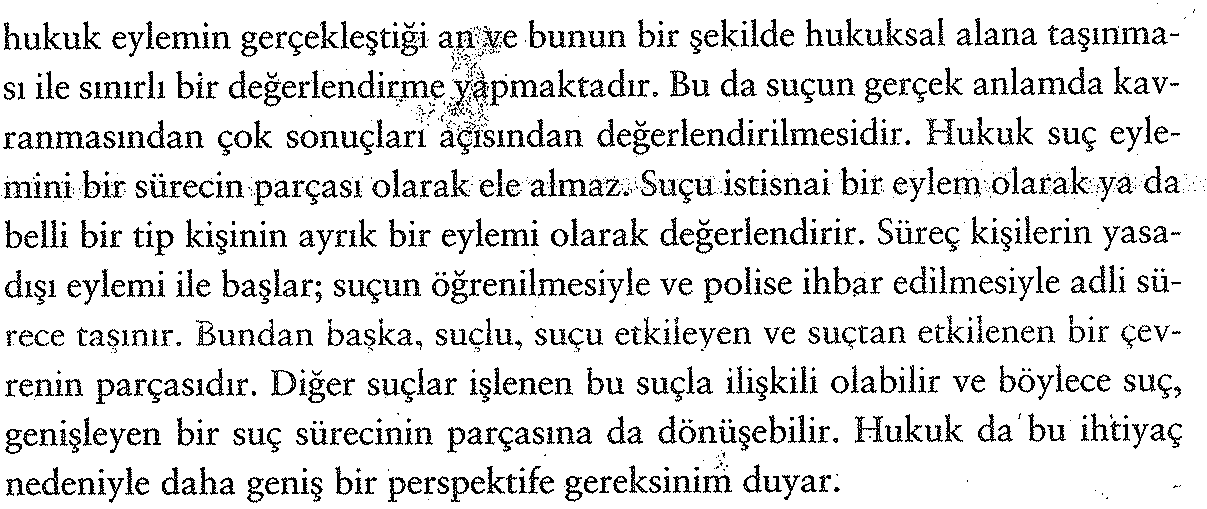 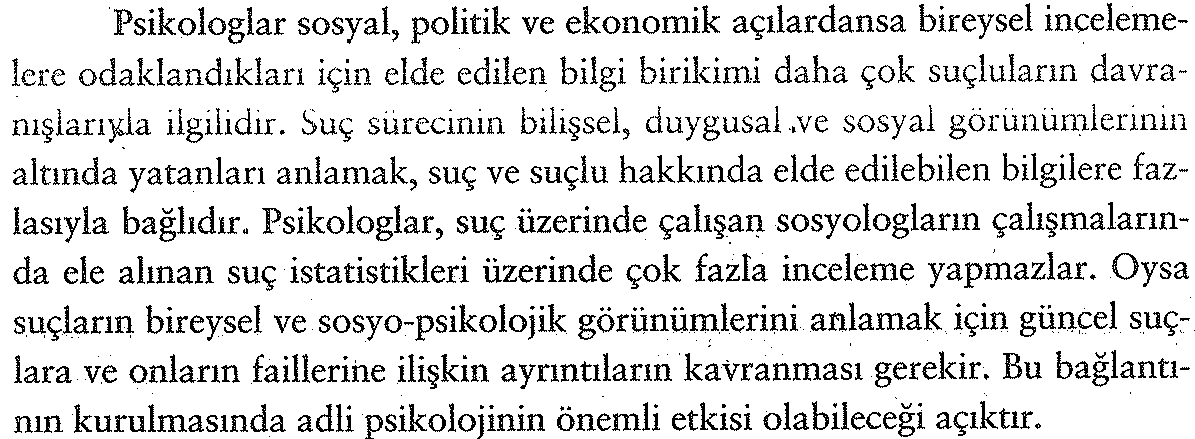 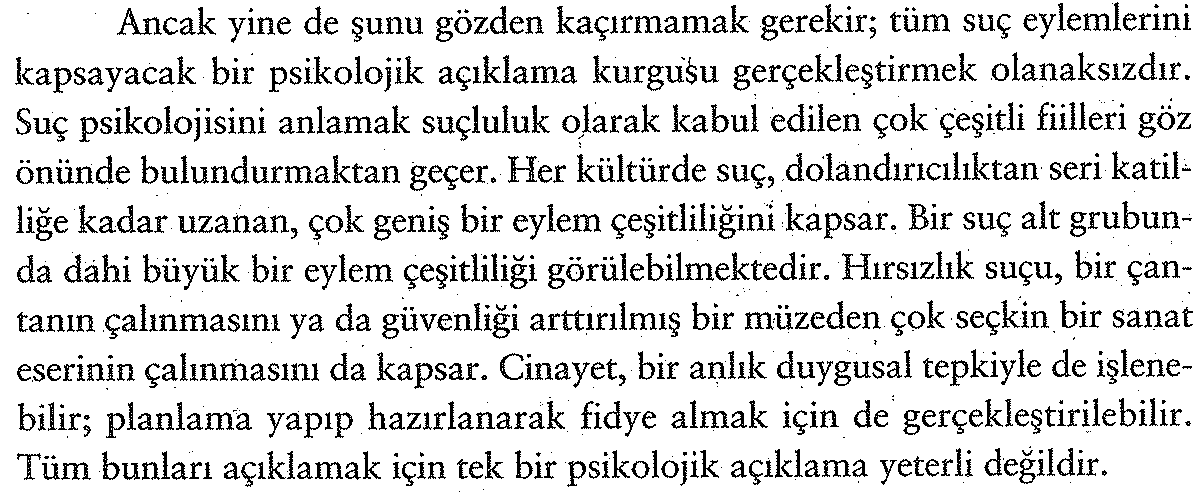 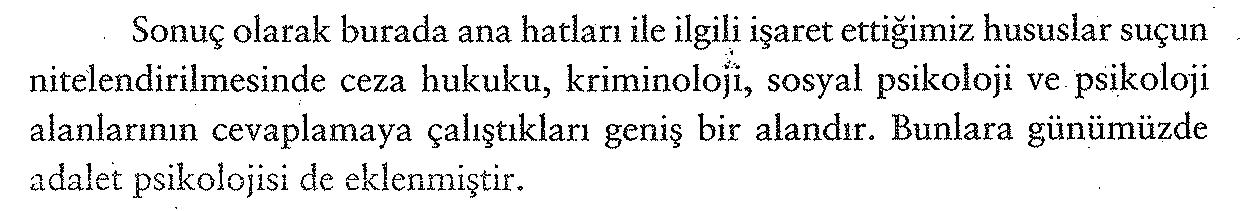 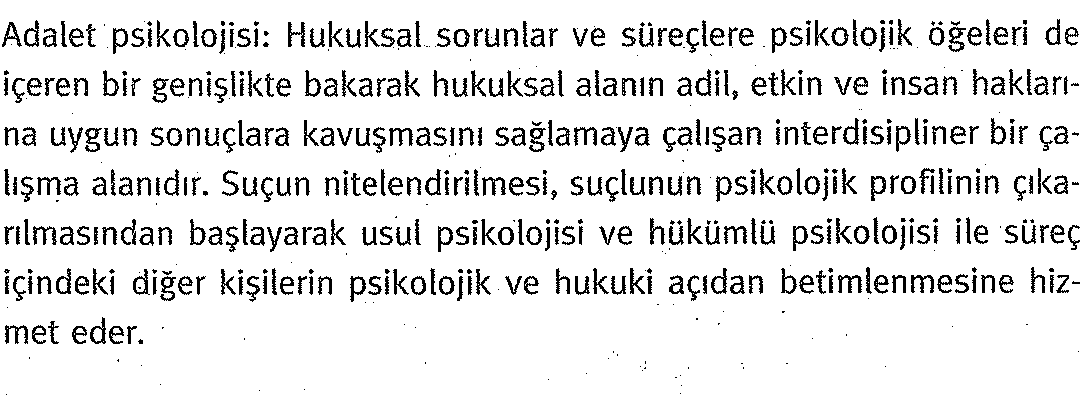 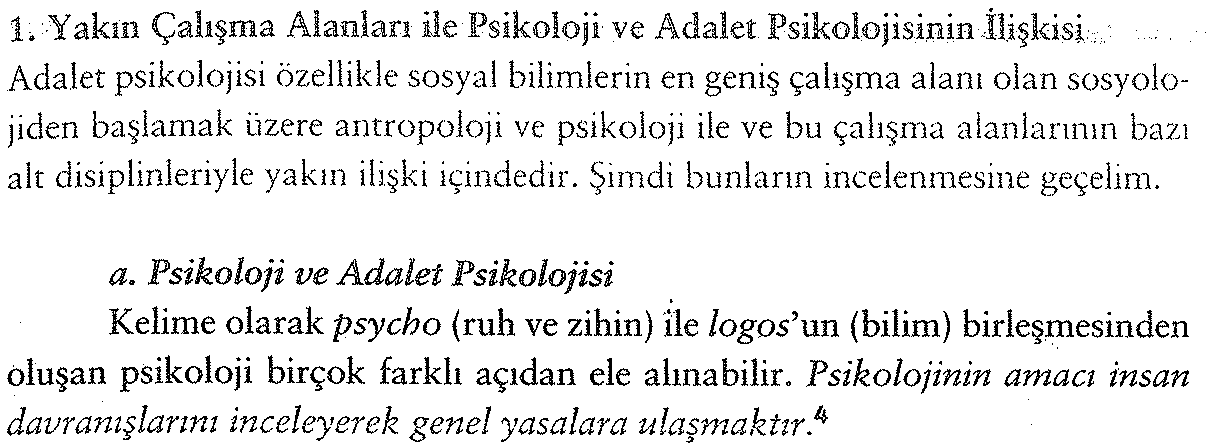 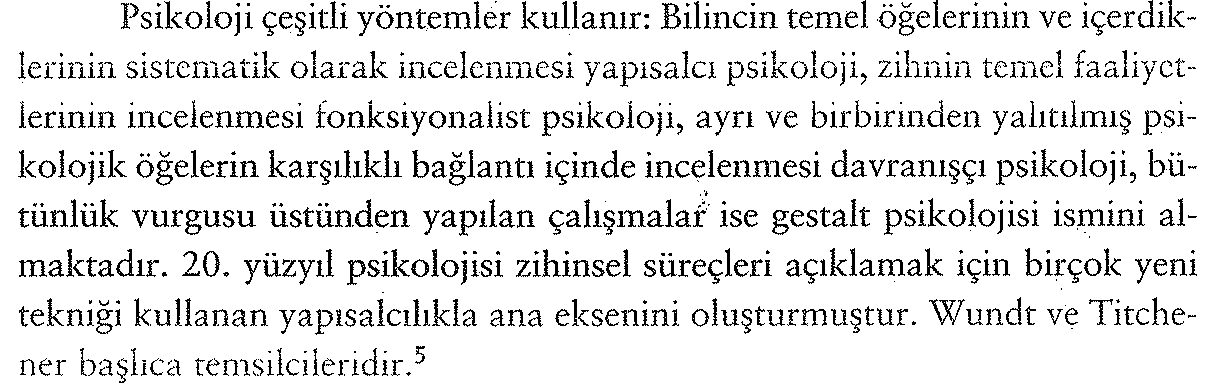 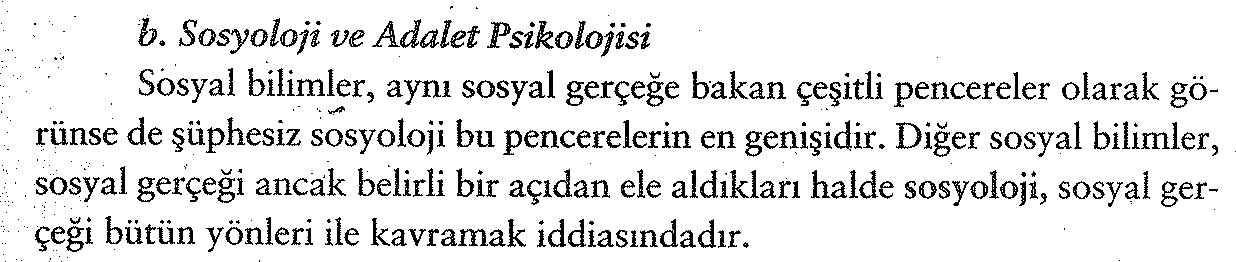 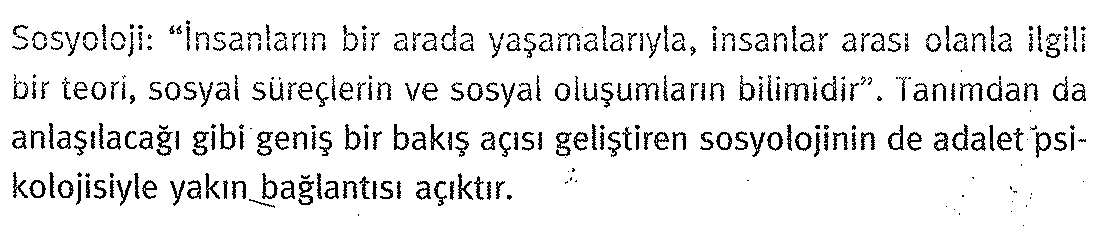 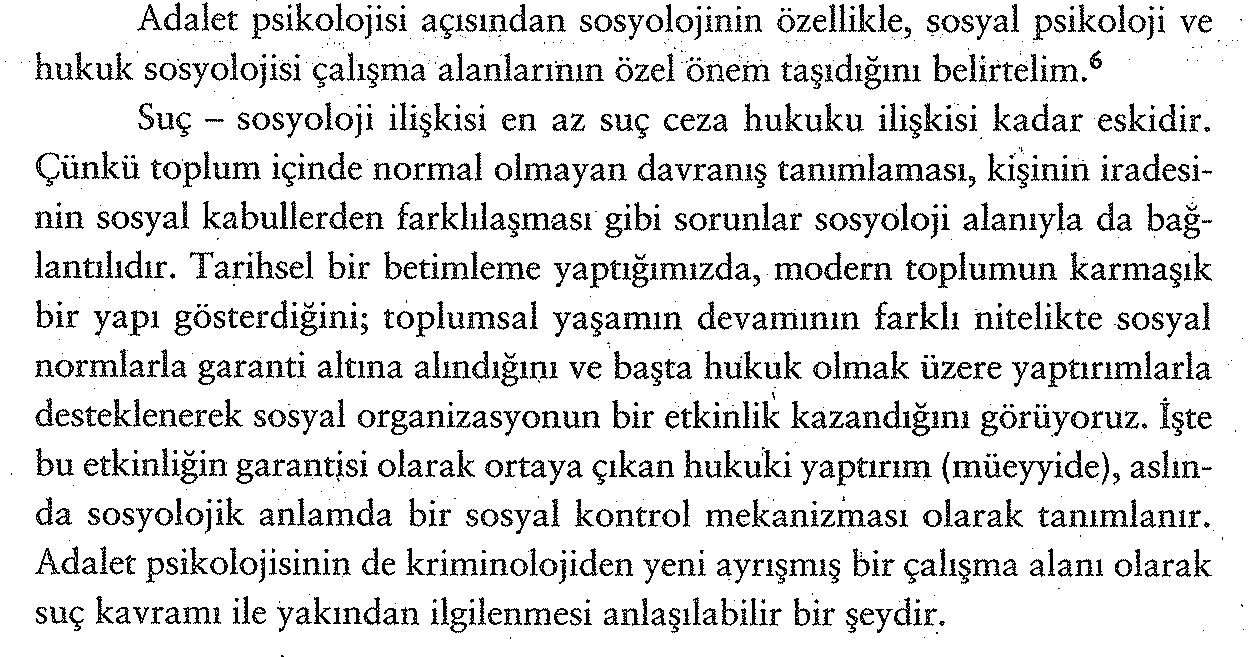 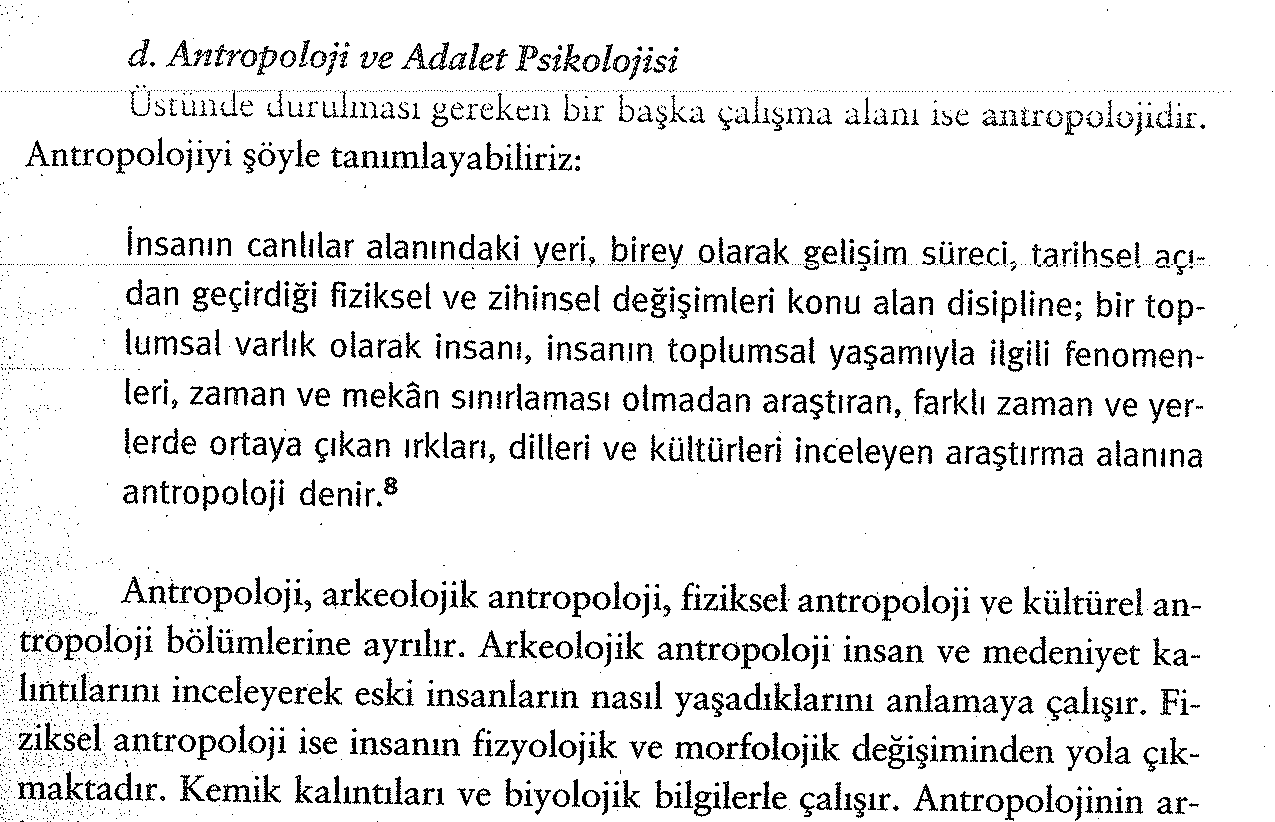 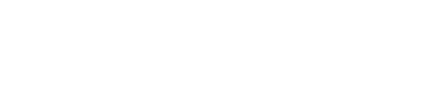 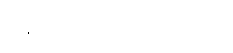 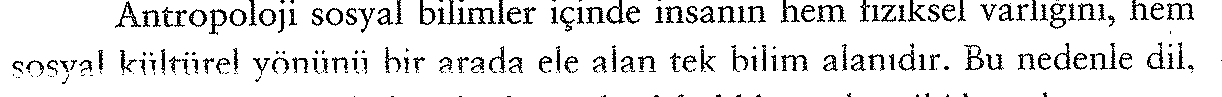 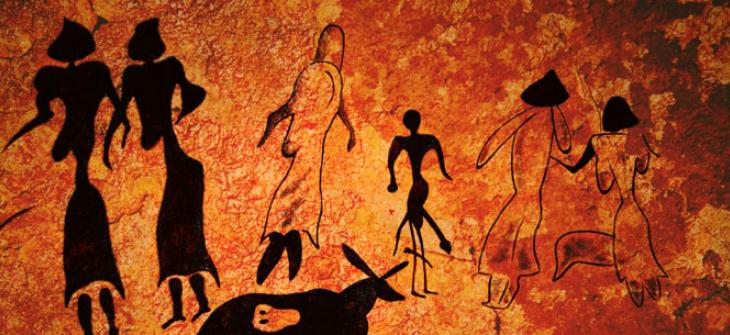 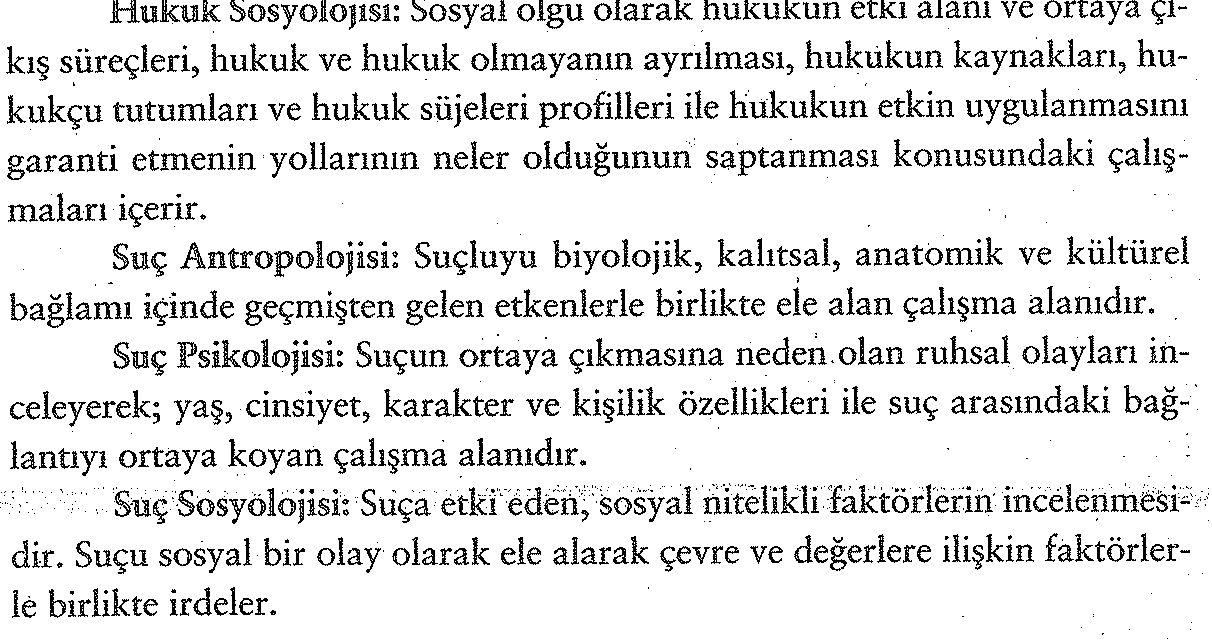 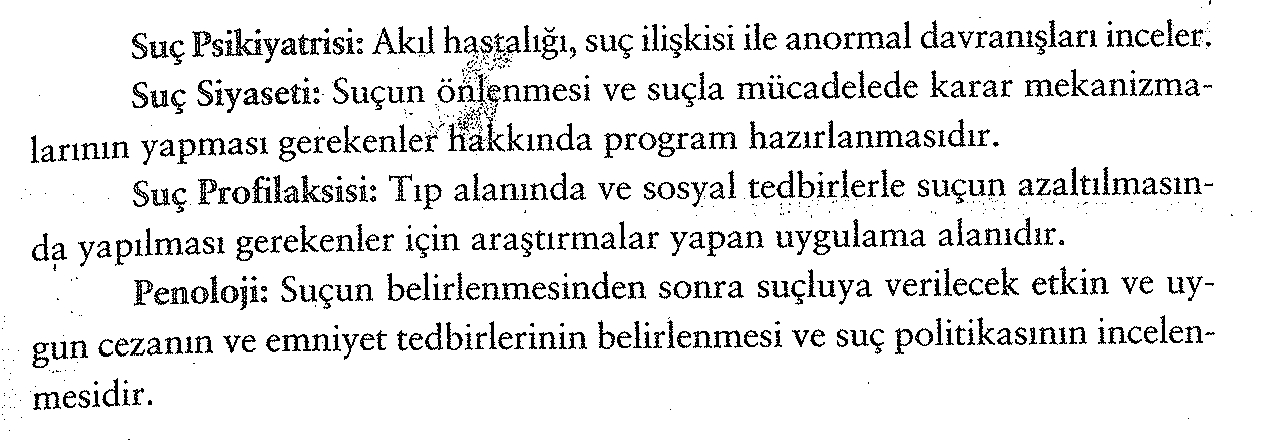 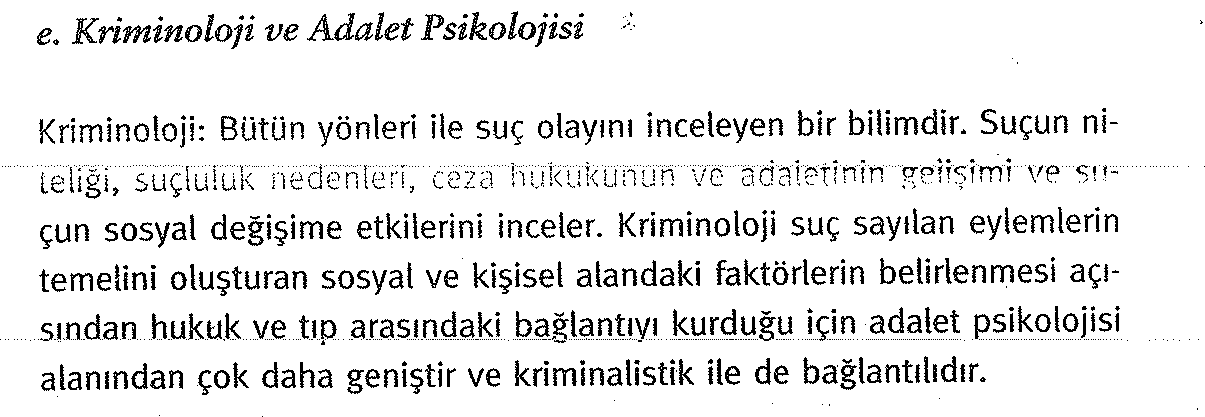 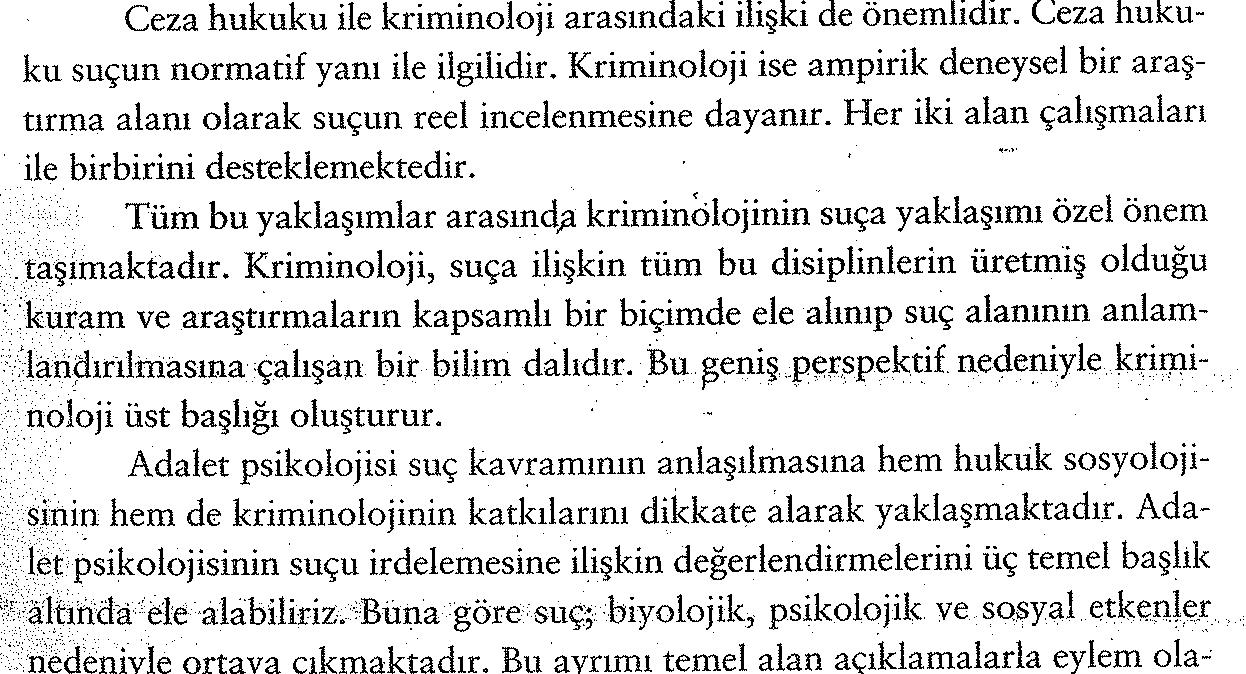 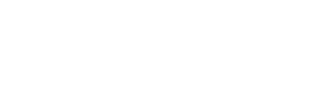 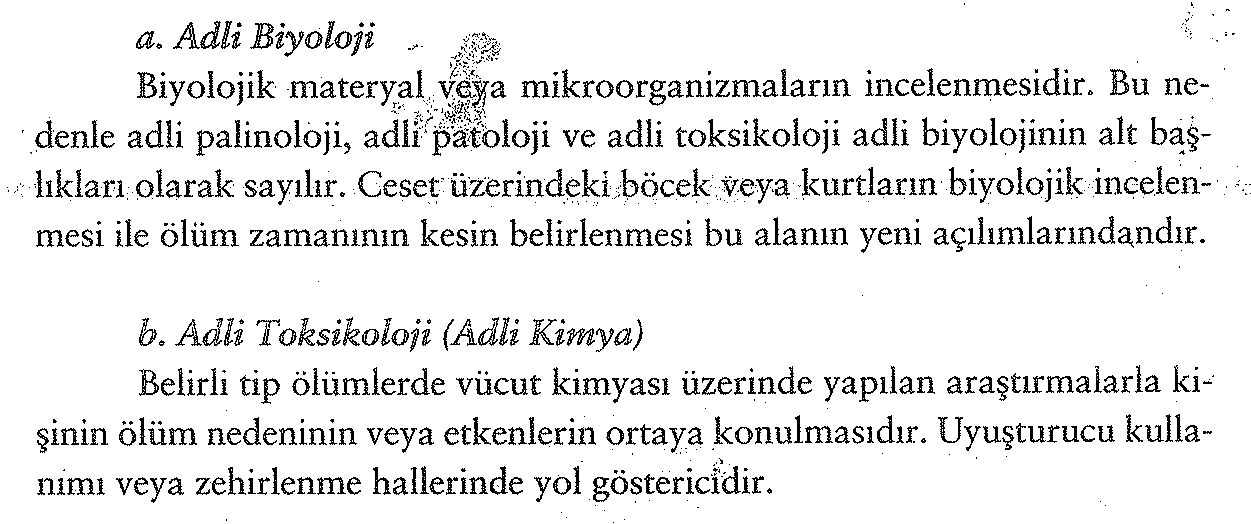 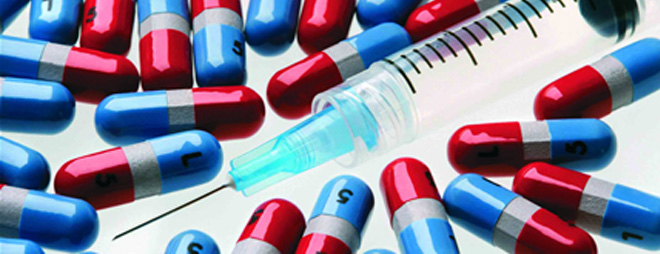 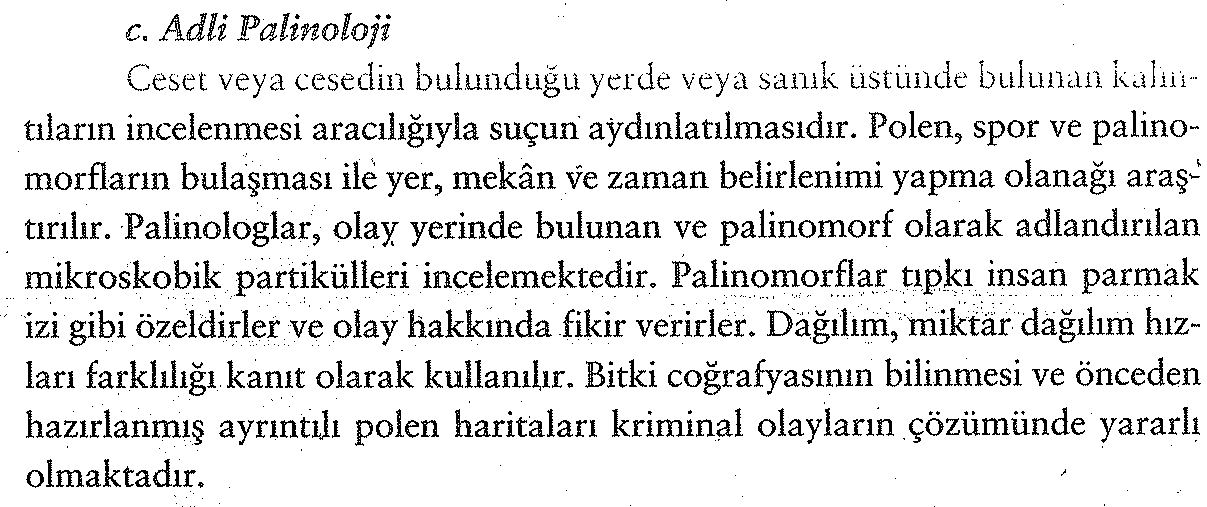 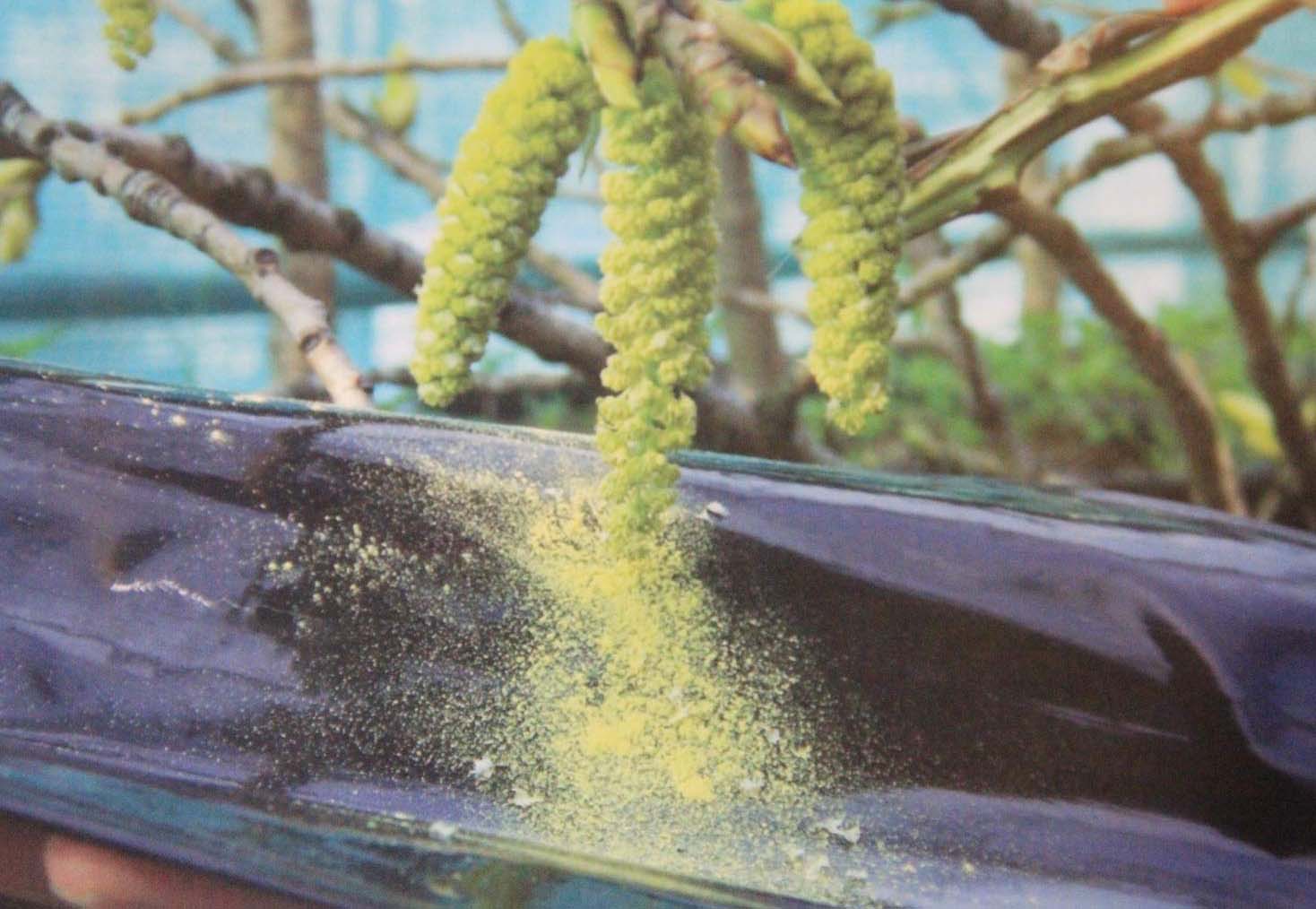 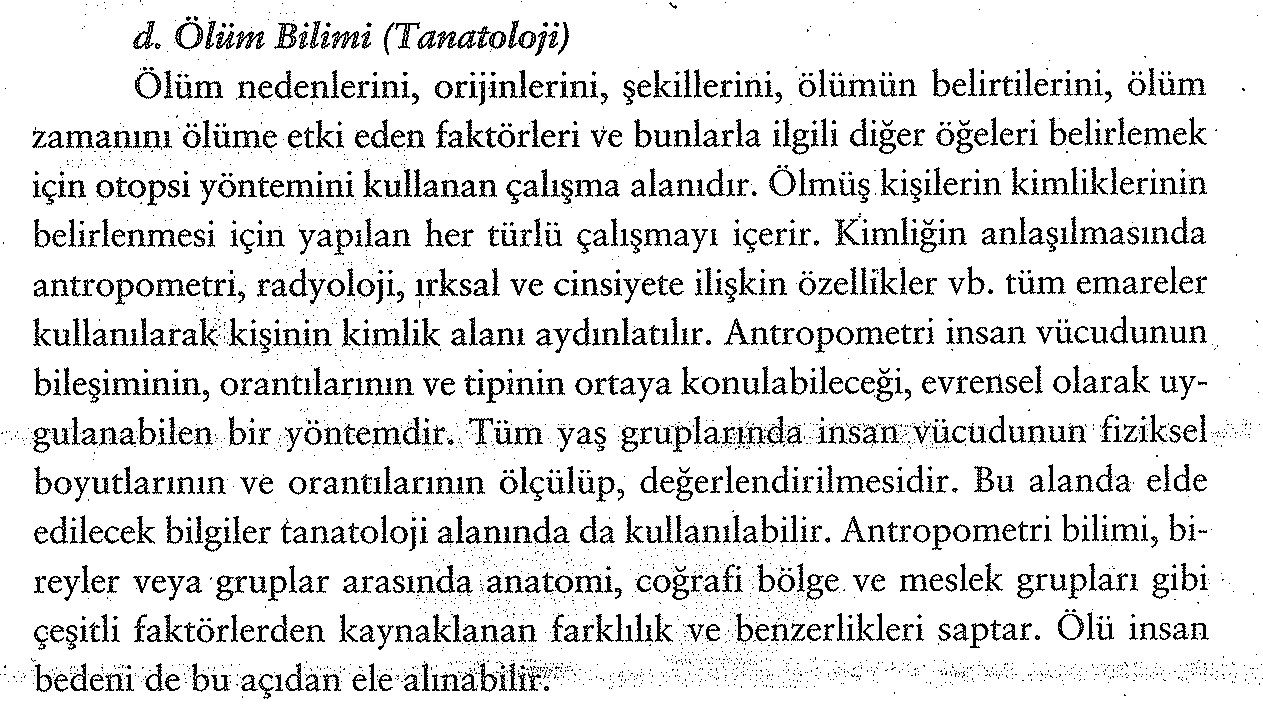 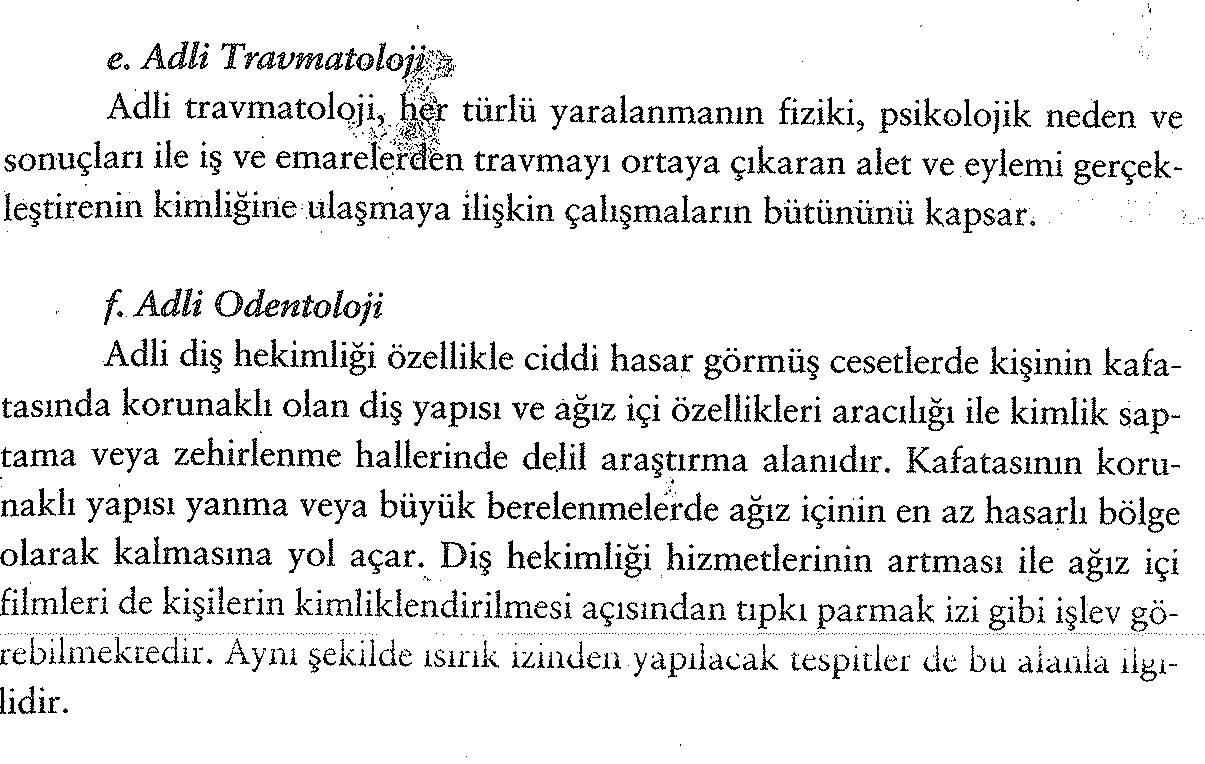 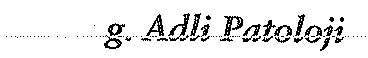 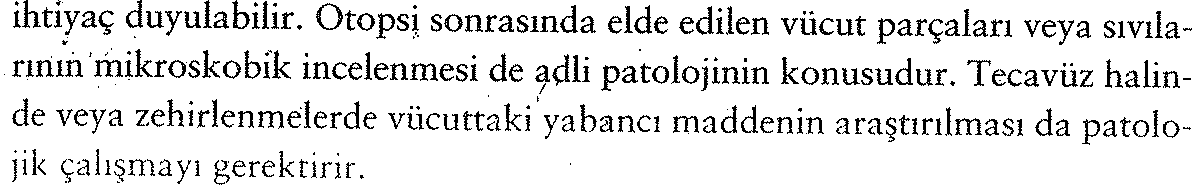 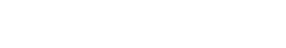 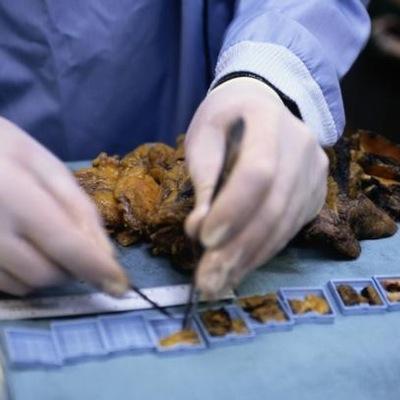 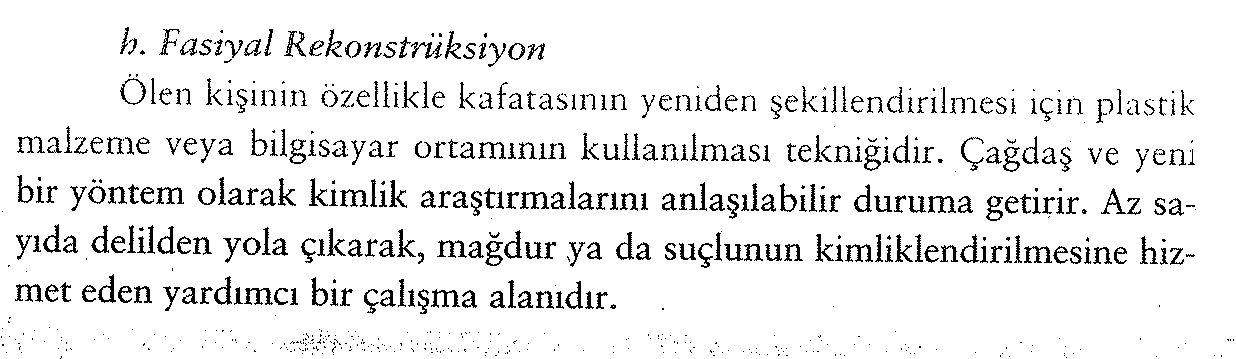 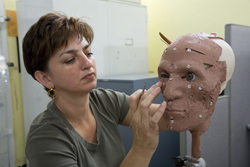 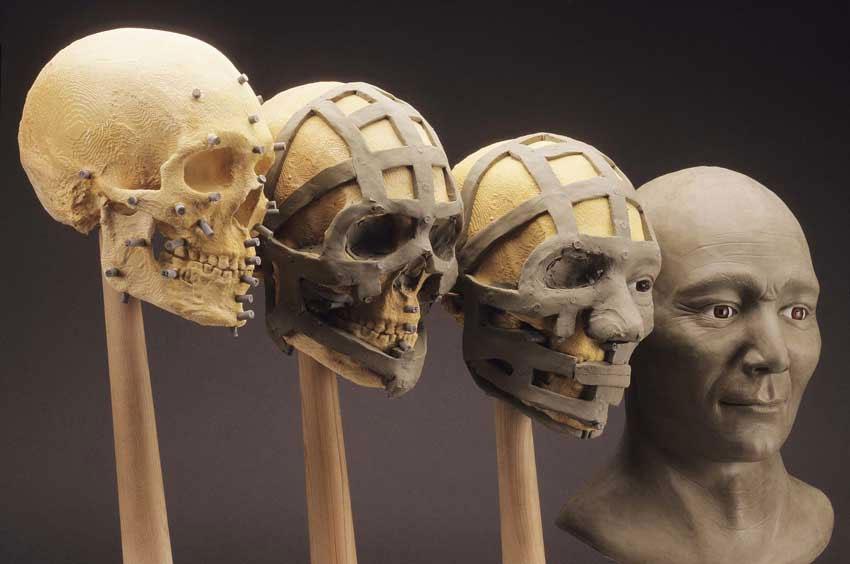 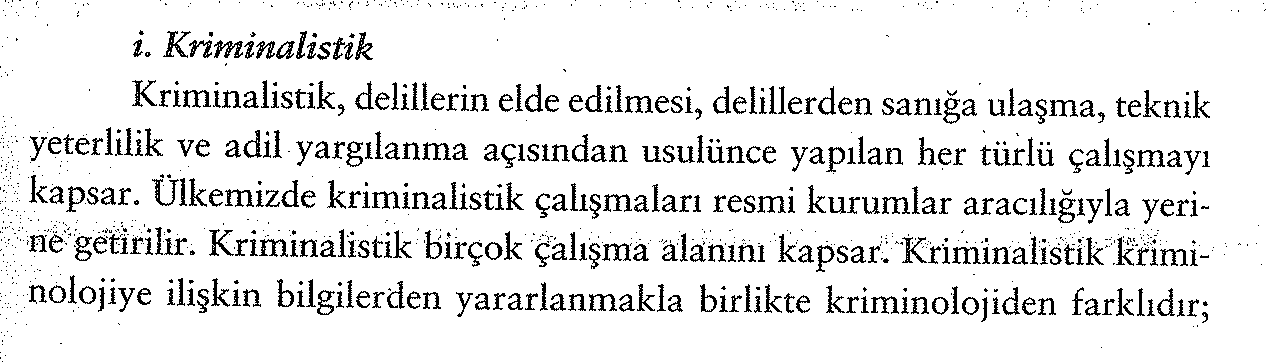 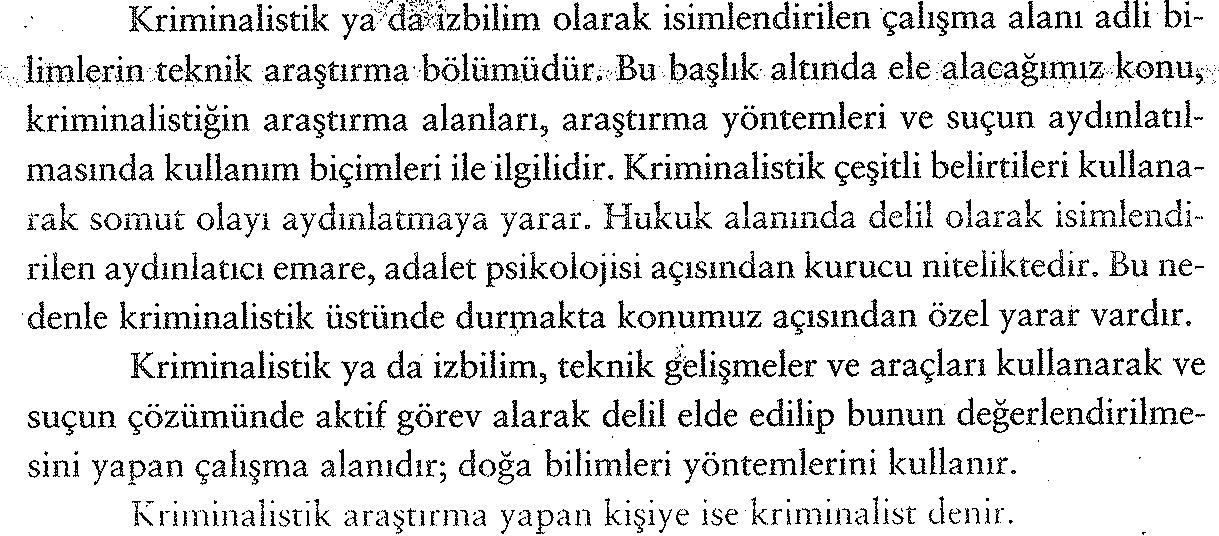 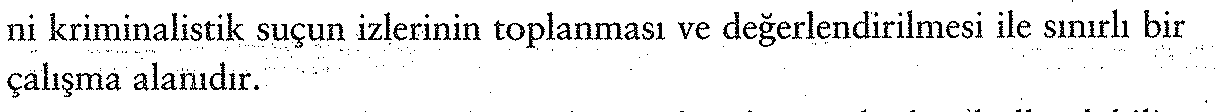 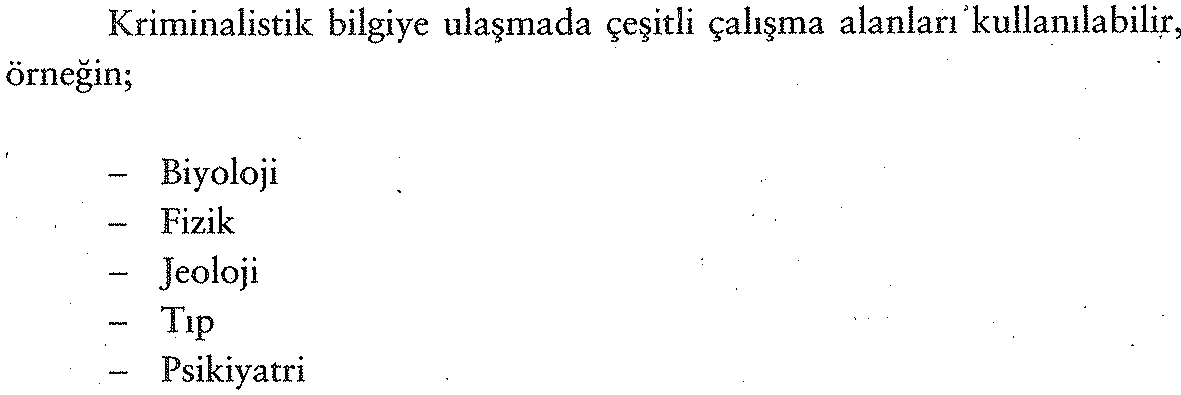 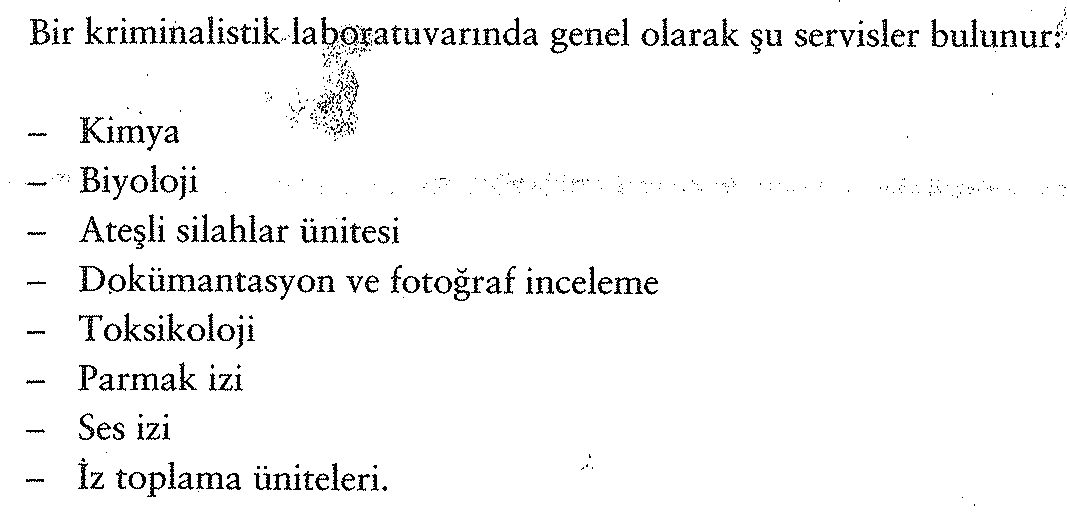 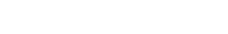 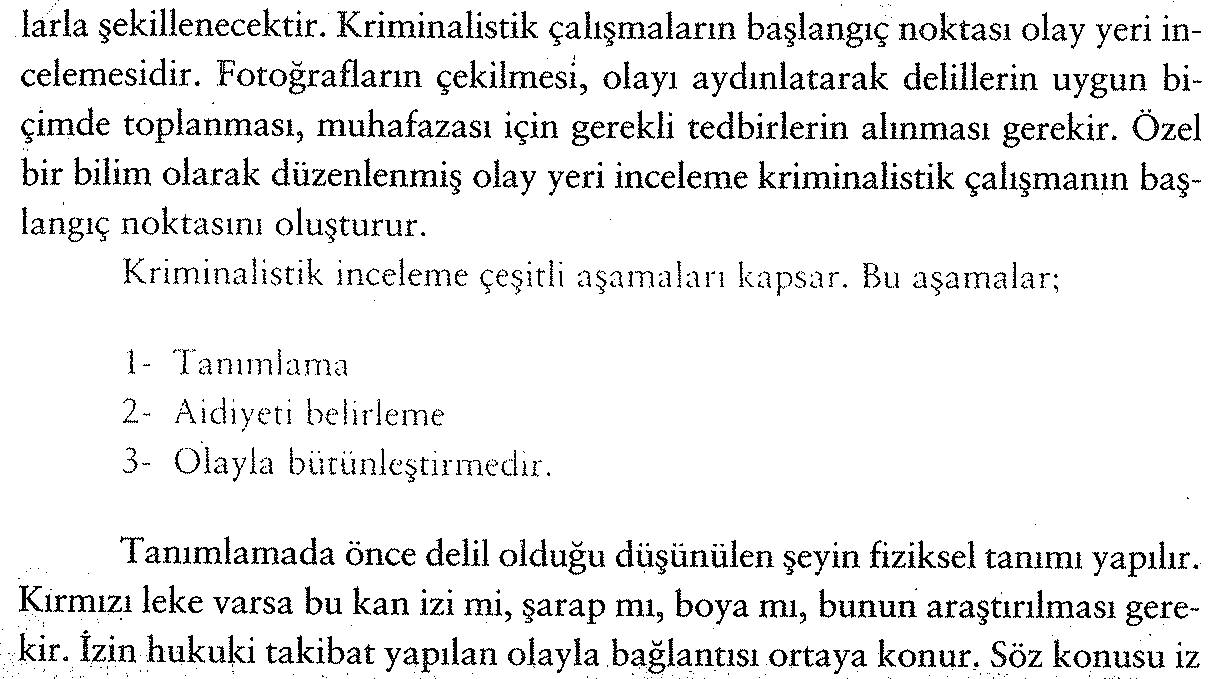 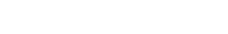 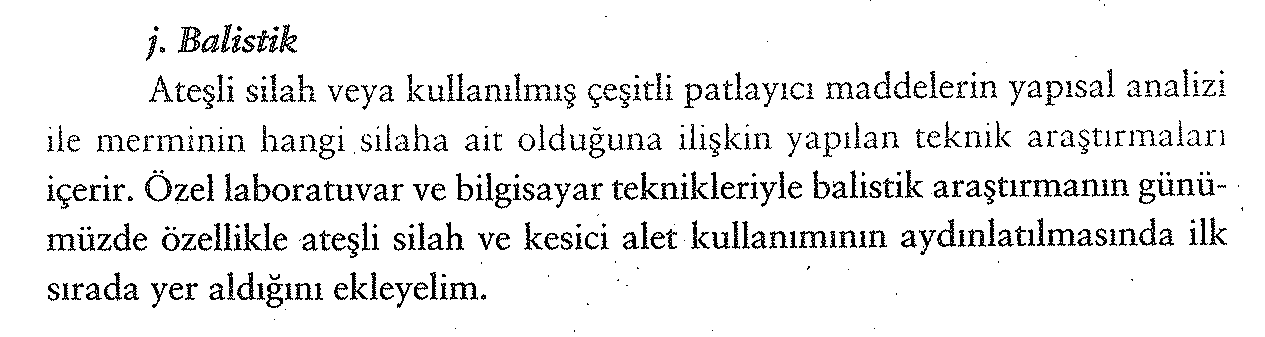 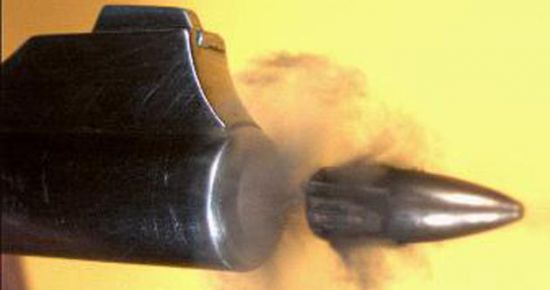 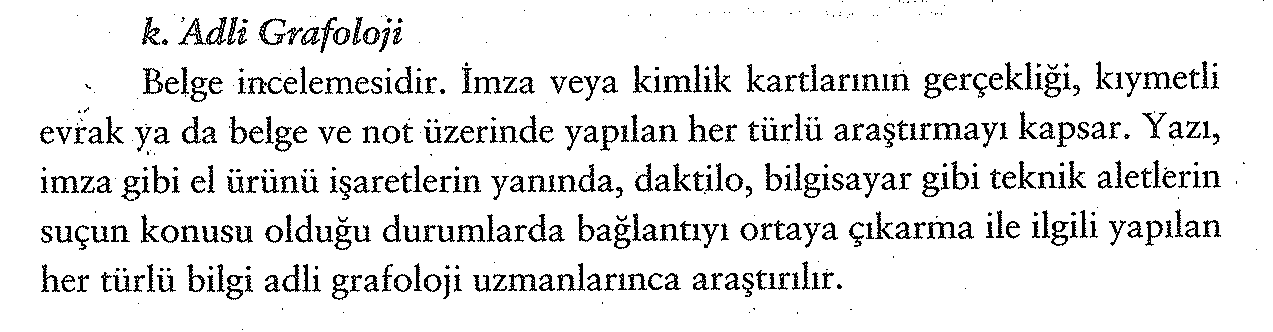 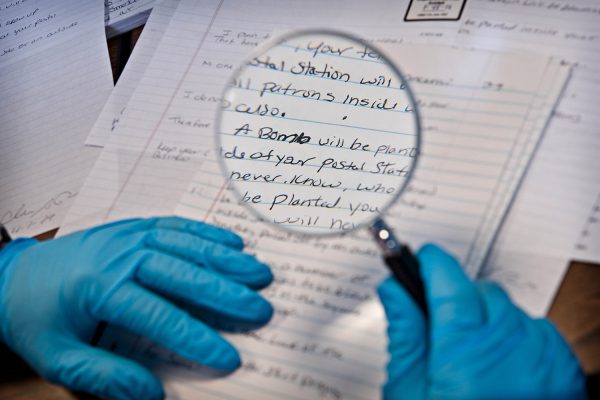 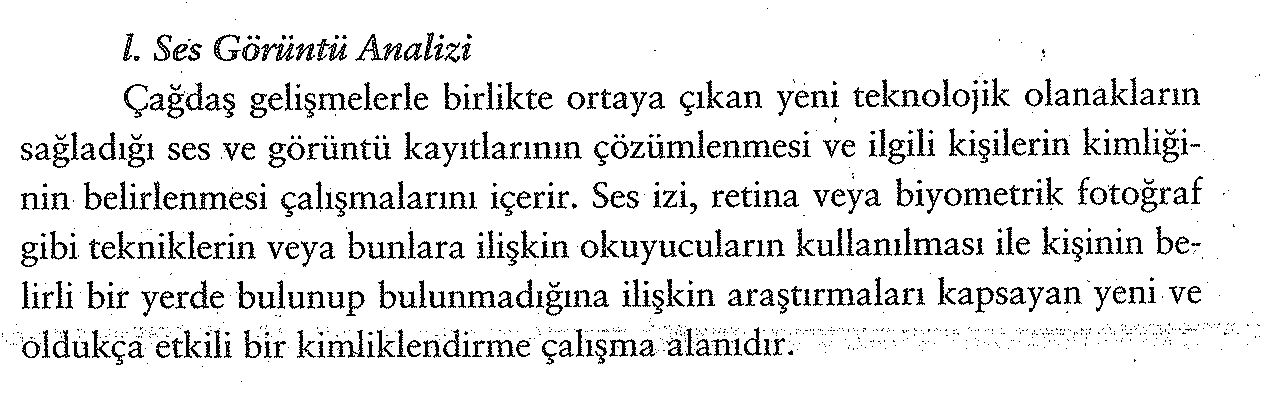 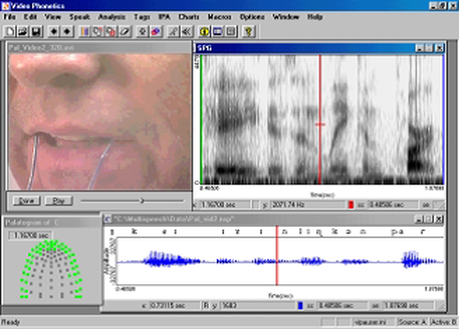